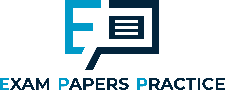 3.1.3 Trading blocs3.1Globalisation
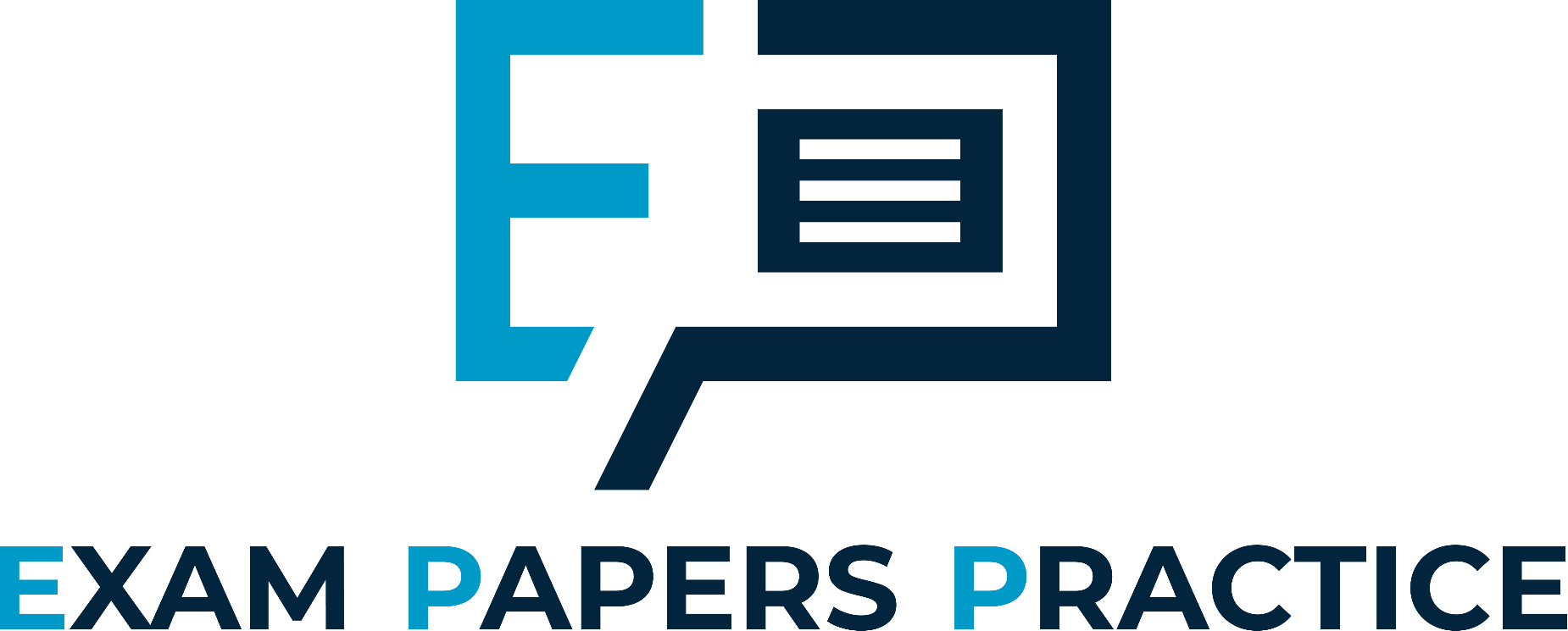 For more help, please visit www.exampaperspractice.co.uk
© 2025 Exams Papers Practice. All Rights Reserved
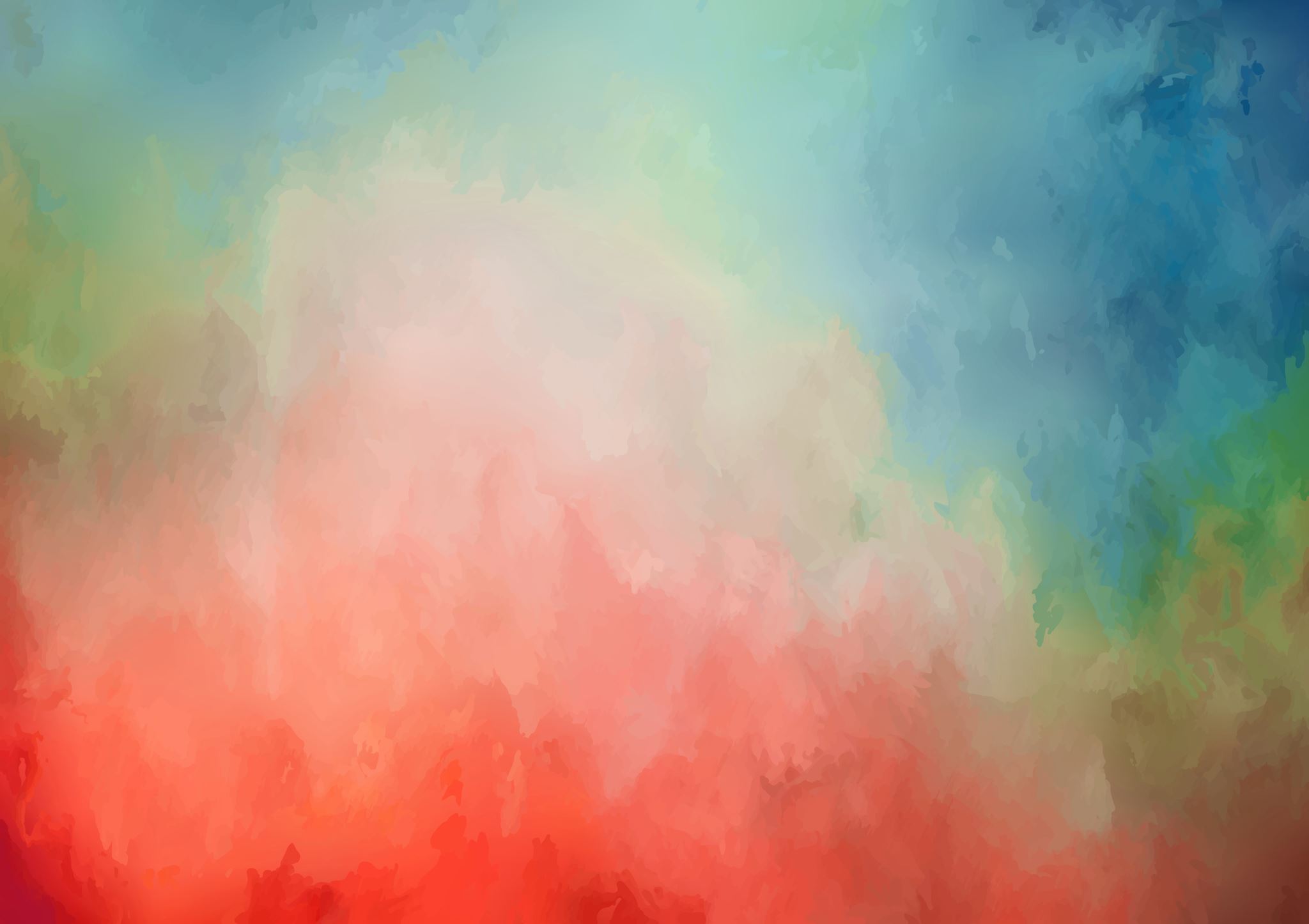 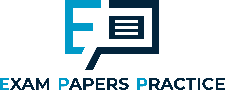 Recall Activity
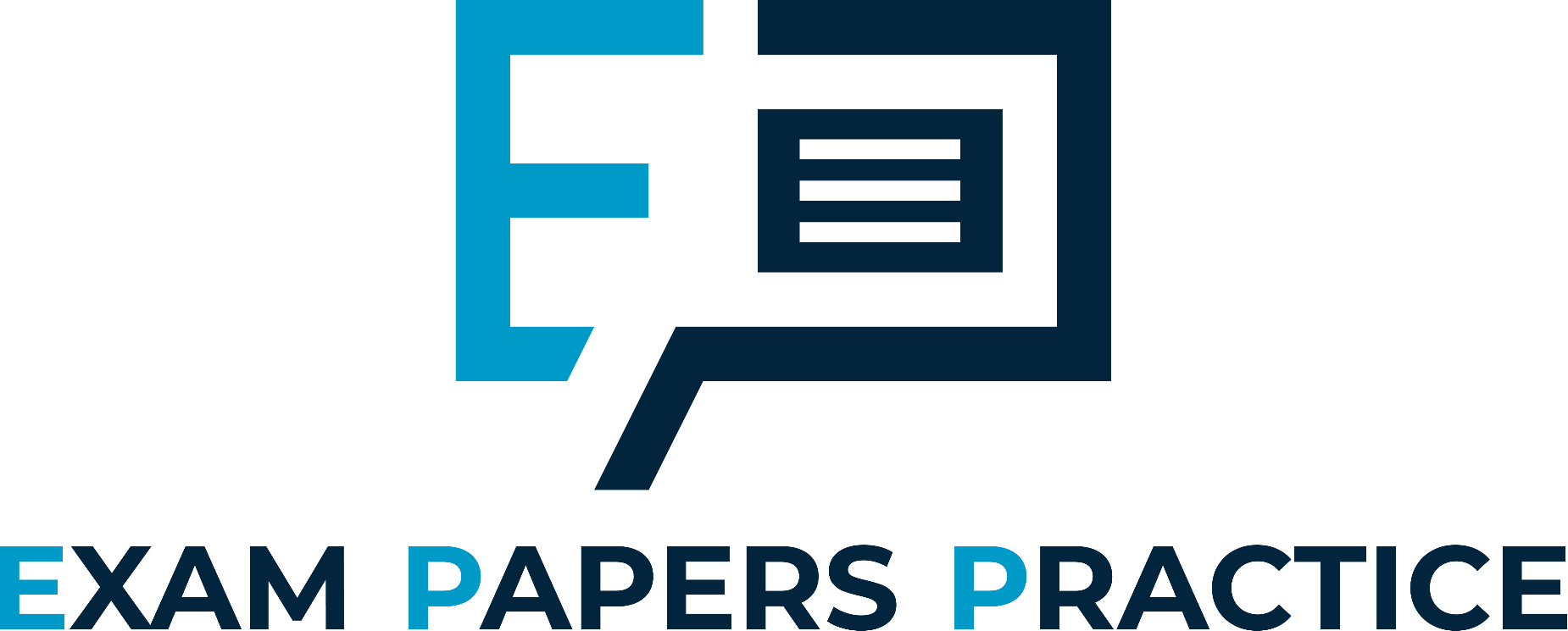 List 5 things that the UK exports?
What is meant by the term the balance of payments?
Give 2 advantages and one disadvantage of trade liberalization
For more help, please visit www.exampaperspractice.co.uk
© 2025 Exams Papers Practice. All Rights Reserved
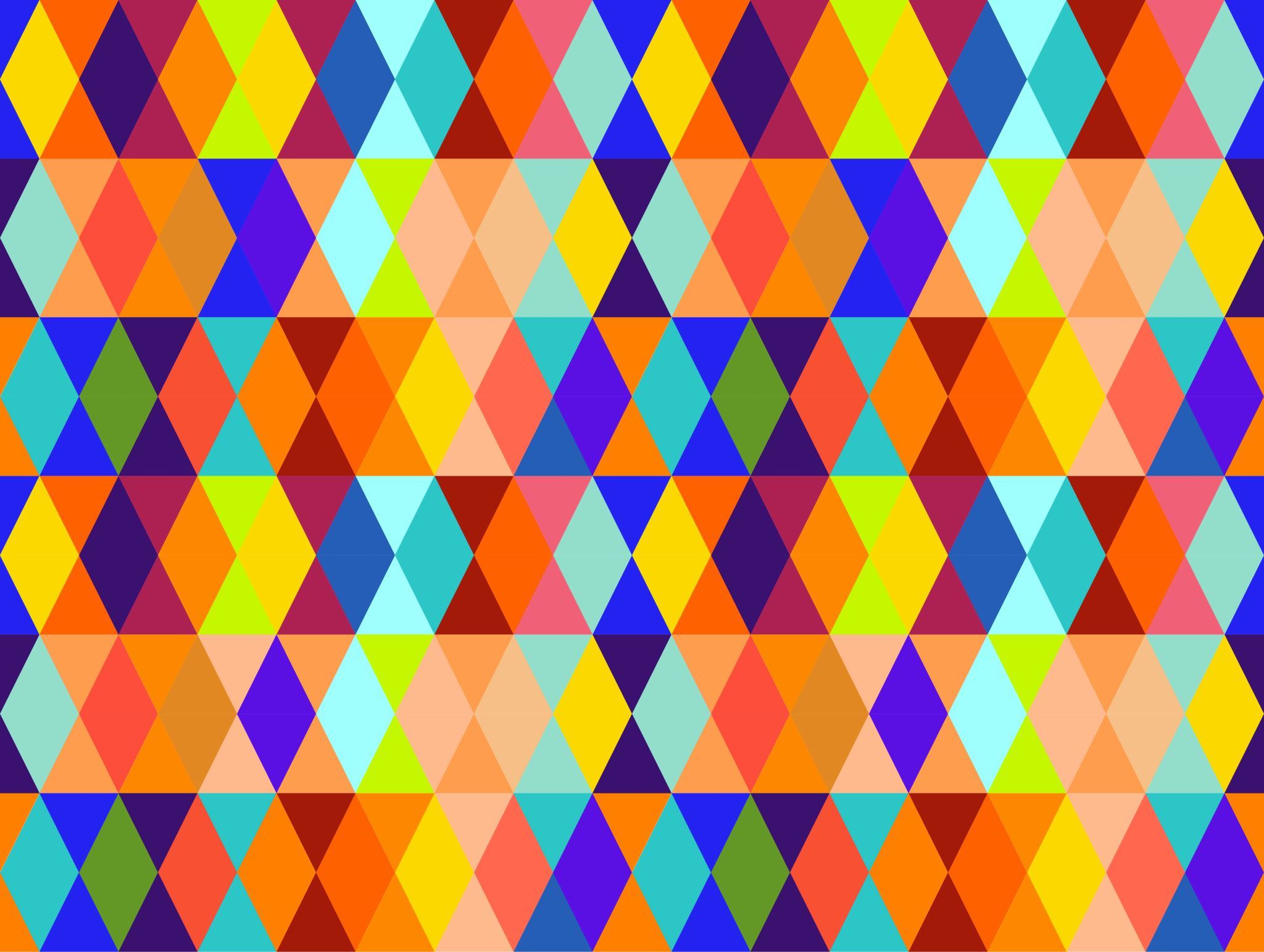 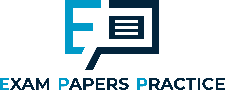 Starter
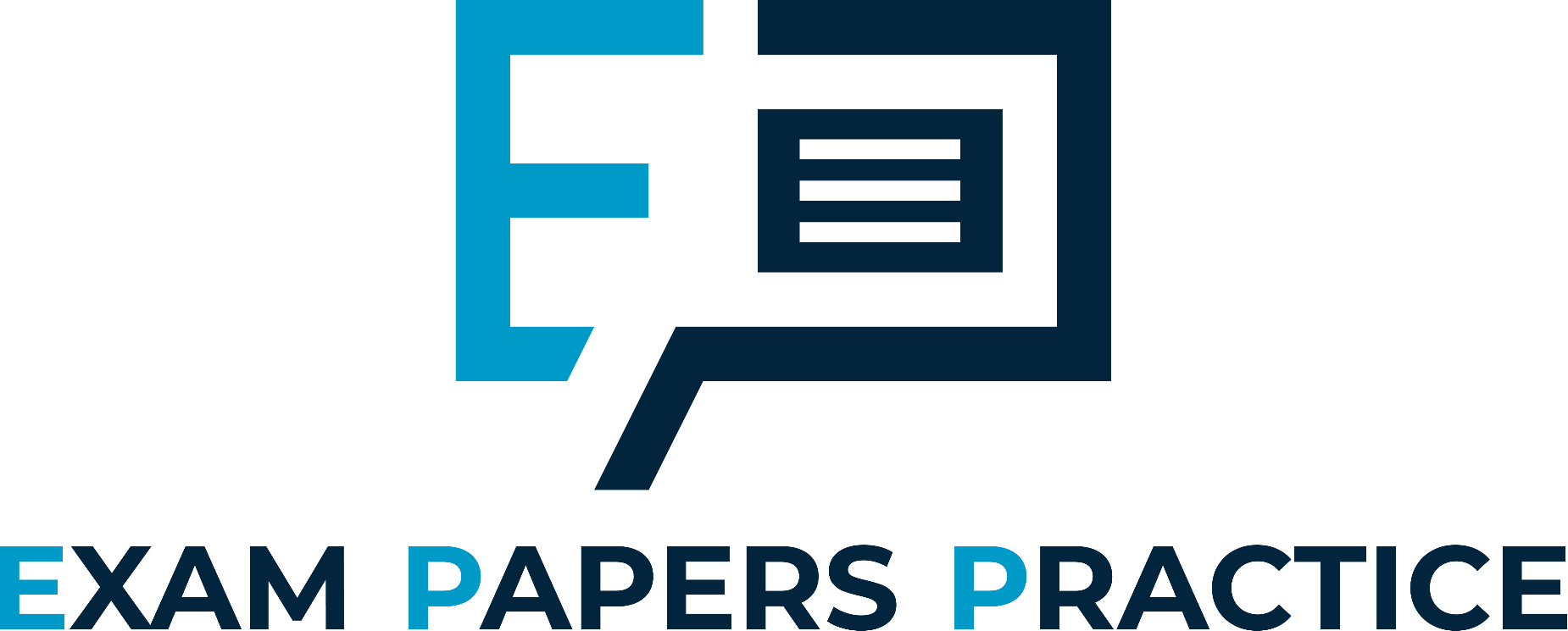 What is the definition of ‘Trade blocs’?
Name 3 trade blocs.
What is meant by a ‘level playing field’?
Explain why a country might want to join a trade bloc.
For more help, please visit www.exampaperspractice.co.uk
© 2025 Exams Papers Practice. All Rights Reserved
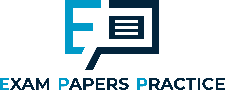 Learning Objectives
Are you able to explain the difference between trade creation and trade diversion?
Are you able to analyse the different  trading blocs?
Are you able to evaluate the impact on firms of trading blocs?
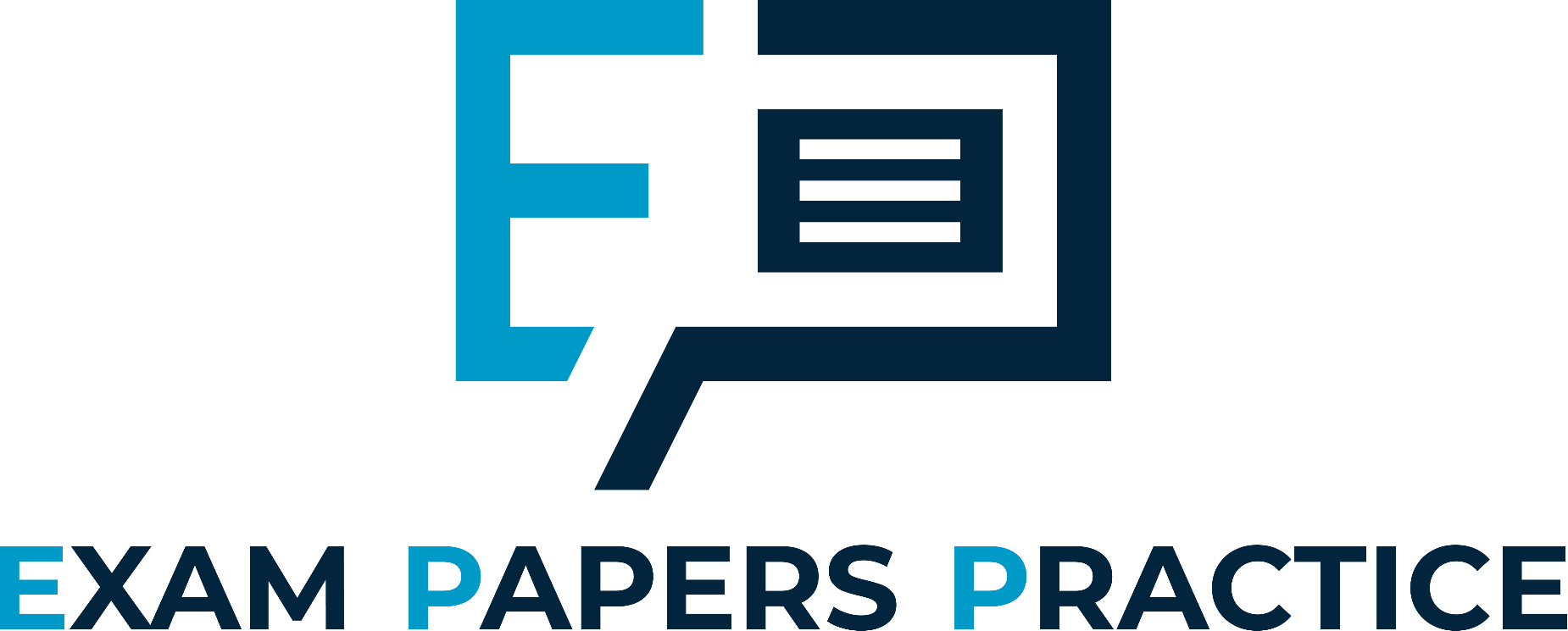 For more help, please visit www.exampaperspractice.co.uk
© 2025 Exams Papers Practice. All Rights Reserved
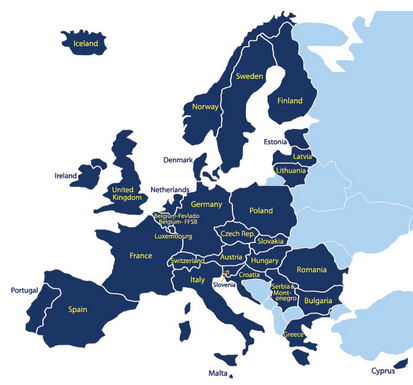 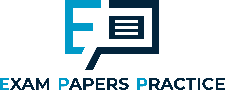 Trading blocs
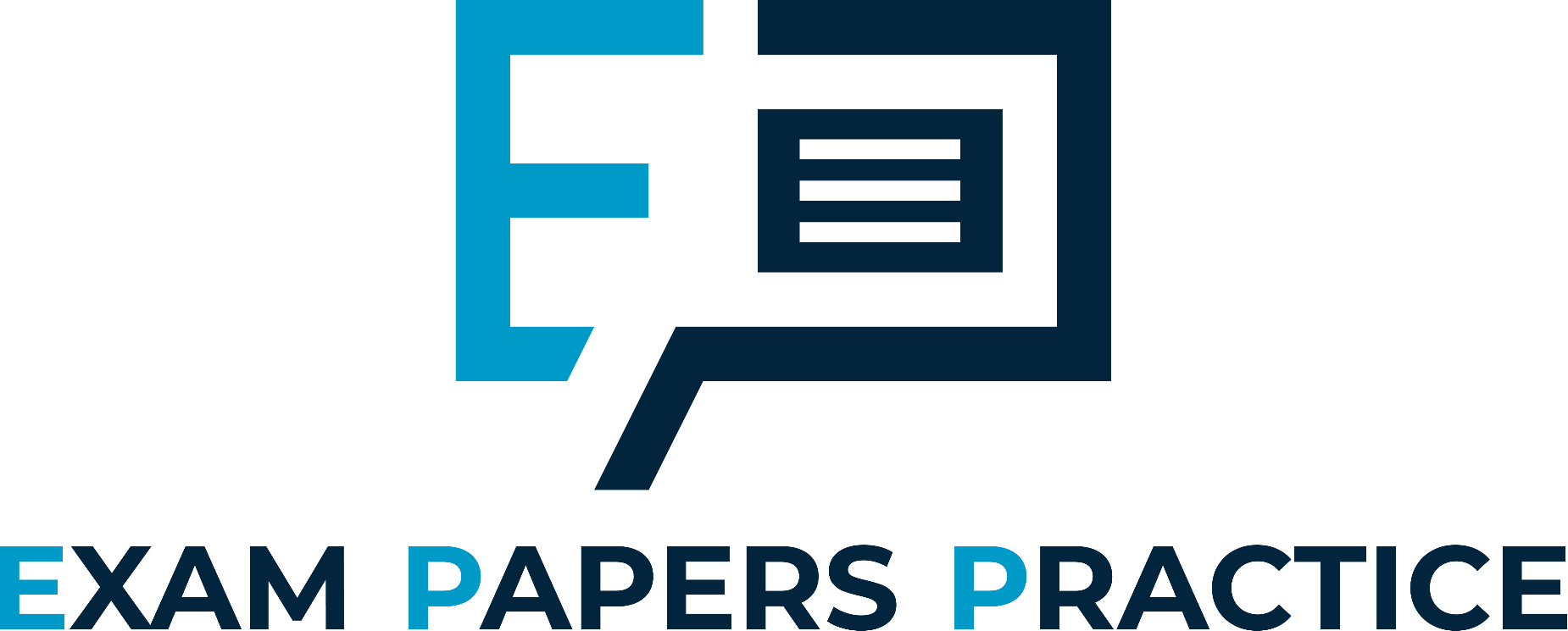 Trading blocs are when the governments of a  group of countries agree to trade together freely i.e. normally with no trade barriers
The countries are normally grouped together geographically e.g. the European Union (EU)
The members of a trading bloc make preferential economic, and sometimes political, arrangements to boost trade within the member states
For more help, please visit www.exampaperspractice.co.uk
© 2025 Exams Papers Practice. All Rights Reserved
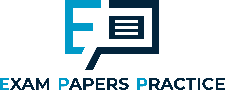 Trade creation
Trade creation is when trade shifts as a result of membership of a trading bloc from a high cost producer to a low cost producer

Membership allows the business to buy from the most efficient producer, that is also a member, without having to pay tariffs
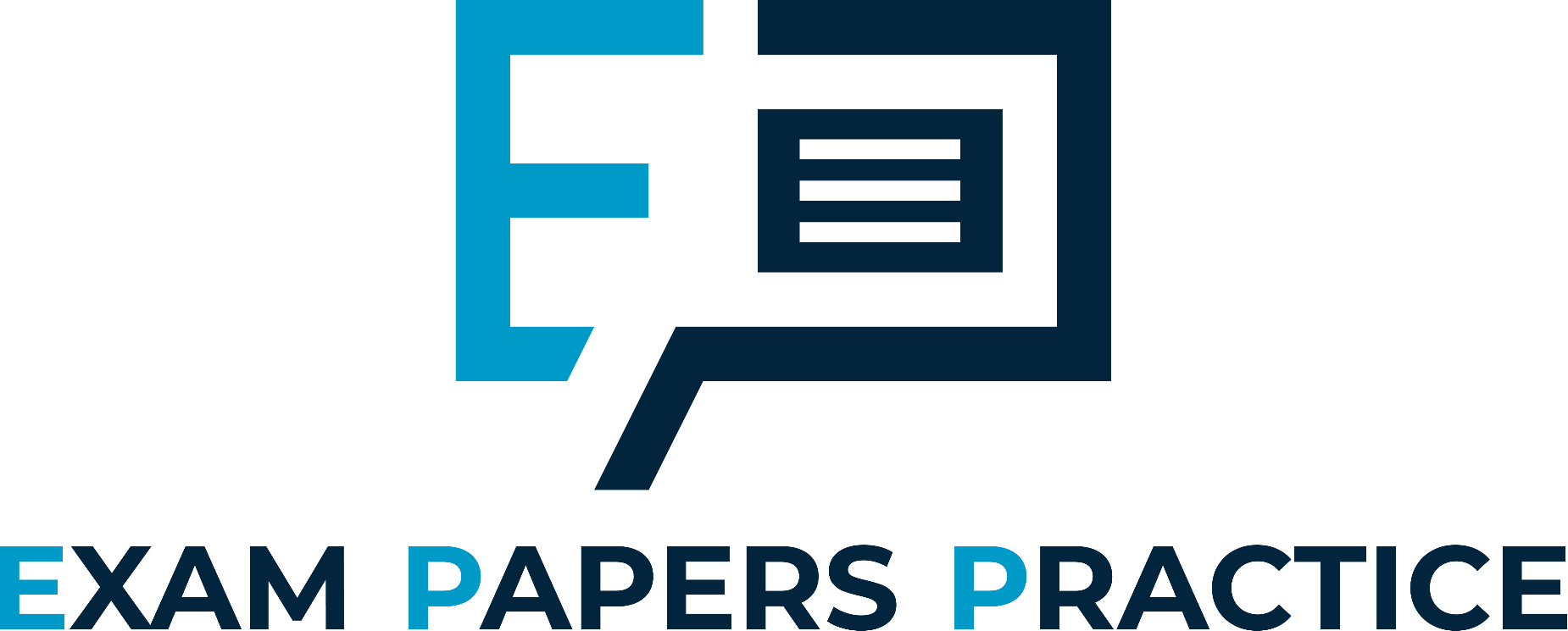 For more help, please visit www.exampaperspractice.co.uk
© 2025 Exams Papers Practice. All Rights Reserved
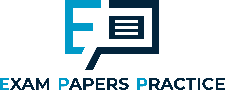 Types of trading blocs
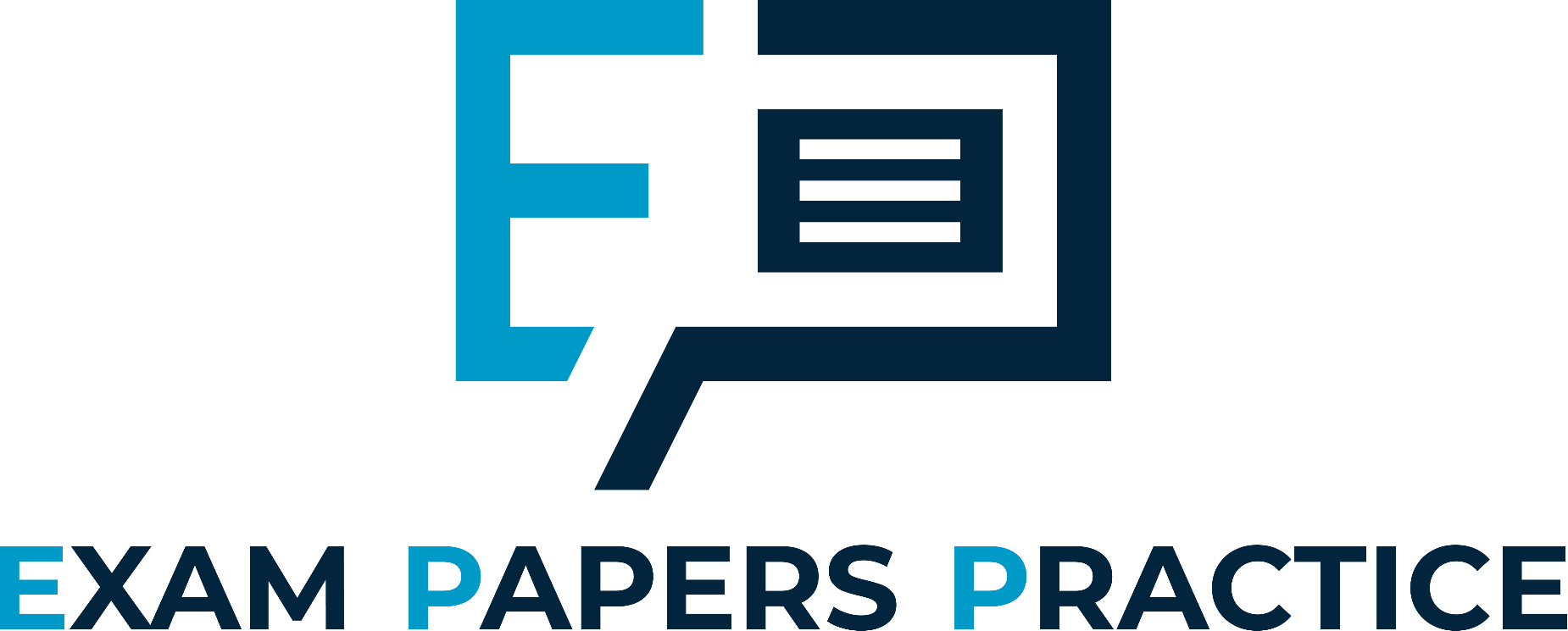 For more help, please visit www.exampaperspractice.co.uk
© 2025 Exams Papers Practice. All Rights Reserved
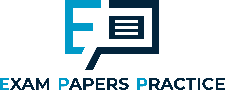 Trade diversion
Trade diversion is when trade shifts as a result of membership of a trading bloc from a low cost producer to a high cost producer

A member shifts from buying from a low cost supplier outside of the trading bloc to a high cost producer within the trading bloc. This is due to not having to pay tariffs to that producer
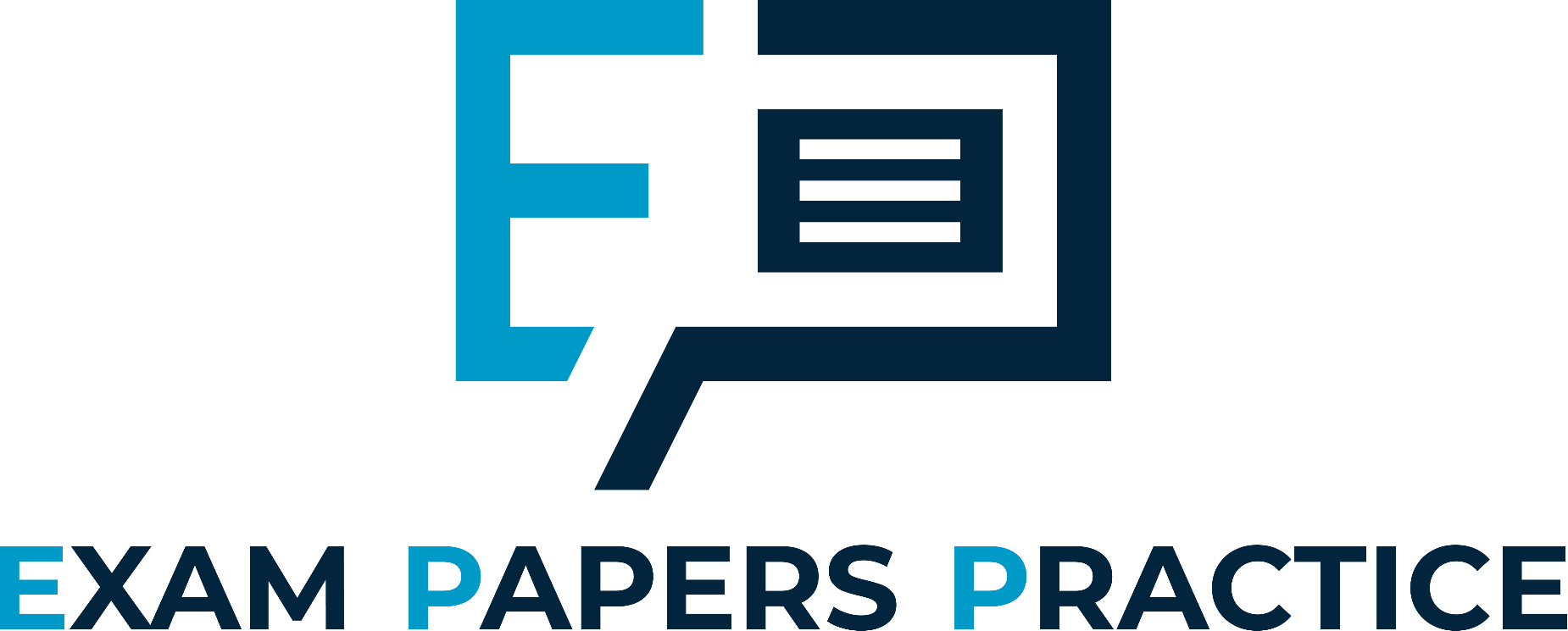 For more help, please visit www.exampaperspractice.co.uk
© 2025 Exams Papers Practice. All Rights Reserved
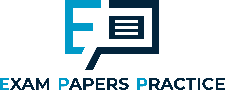 Types of trading blocs
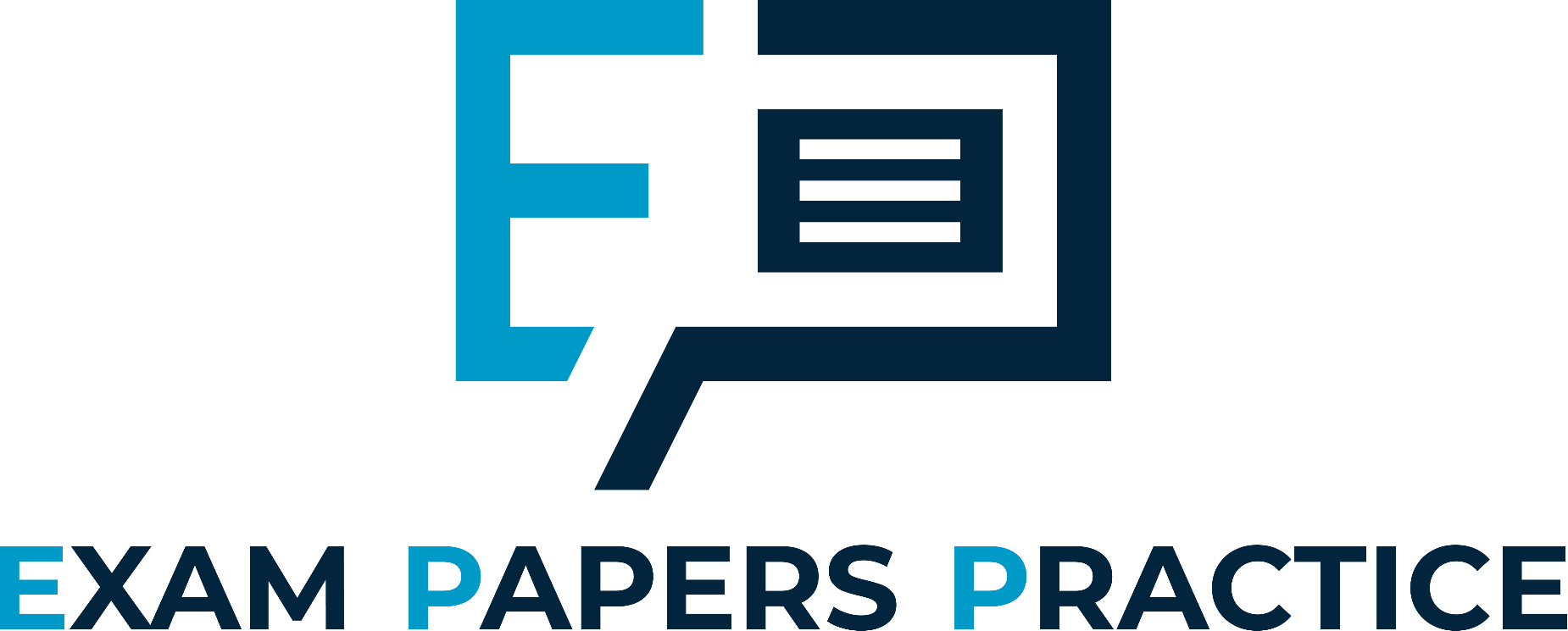 Common markets
Members agree to the removal of trade barriers as well as the freedom of movement of factors of production within the bloc
Often also involves the agreement of common economic policies

Economic unions
Comprises of the features of both a customs union and a common market, including common economic policies
For more help, please visit www.exampaperspractice.co.uk
© 2025 Exams Papers Practice. All Rights Reserved
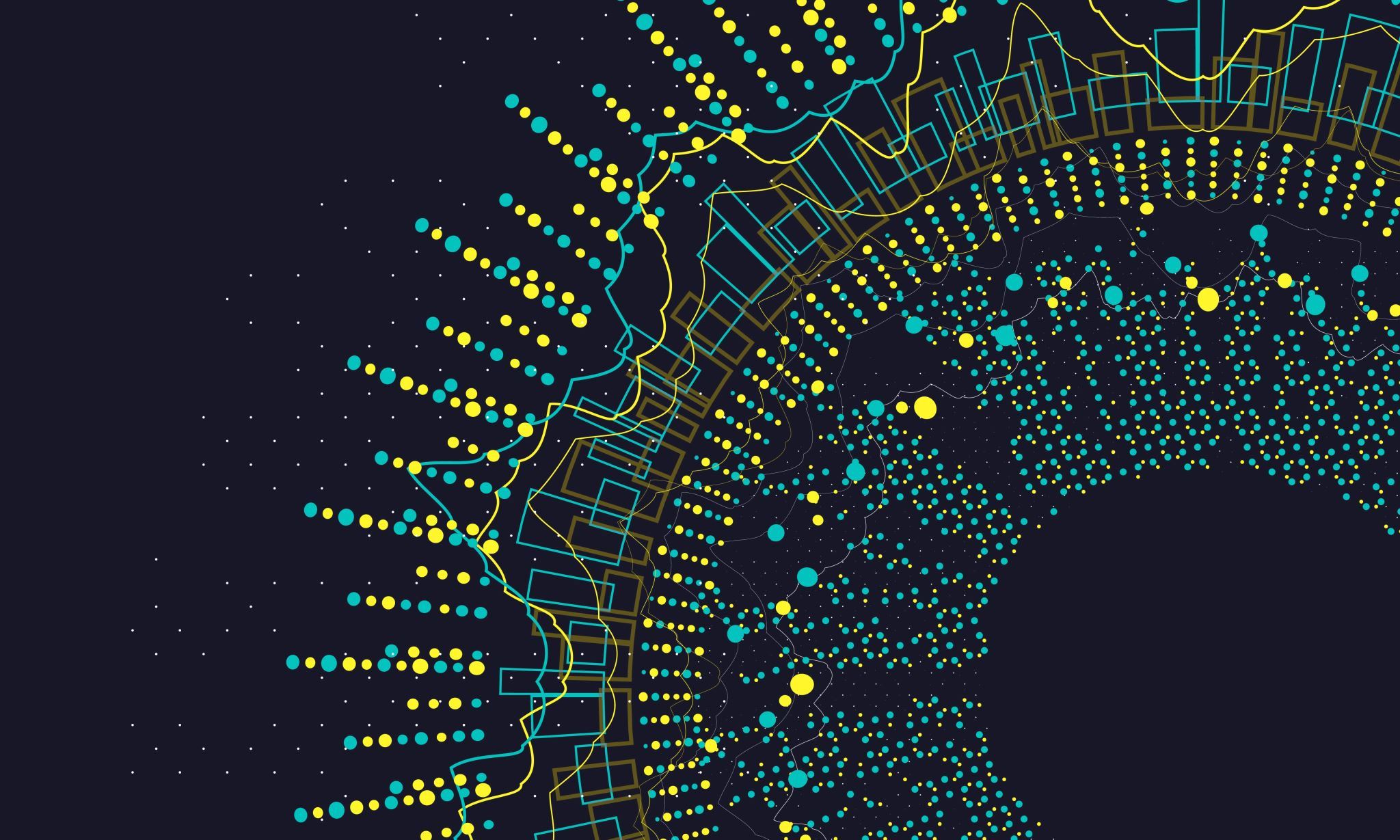 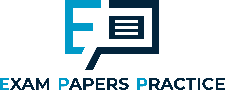 Activity 1
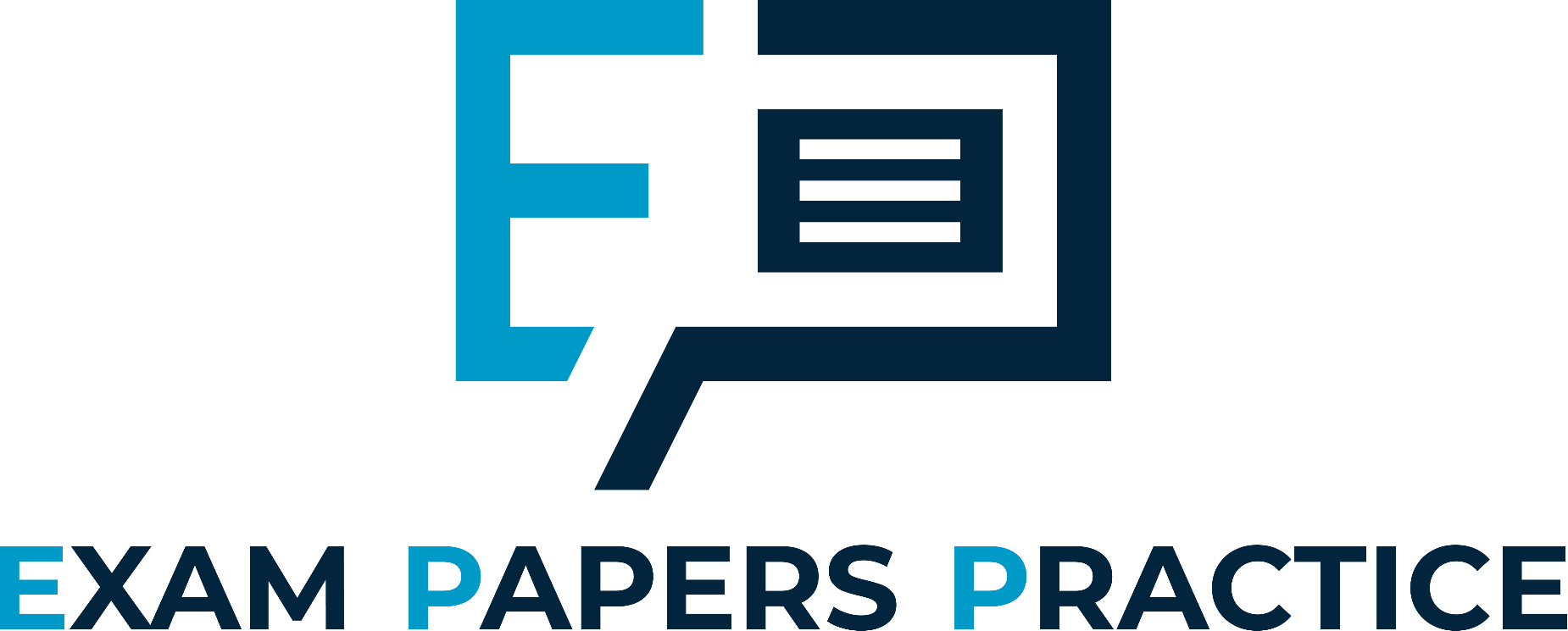 Distinguish between trade creation and trade diversion
What is the definition of a “free trade area”? 
Explain why a country might want to leave a trade bloc.
For more help, please visit www.exampaperspractice.co.uk
© 2025 Exams Papers Practice. All Rights Reserved
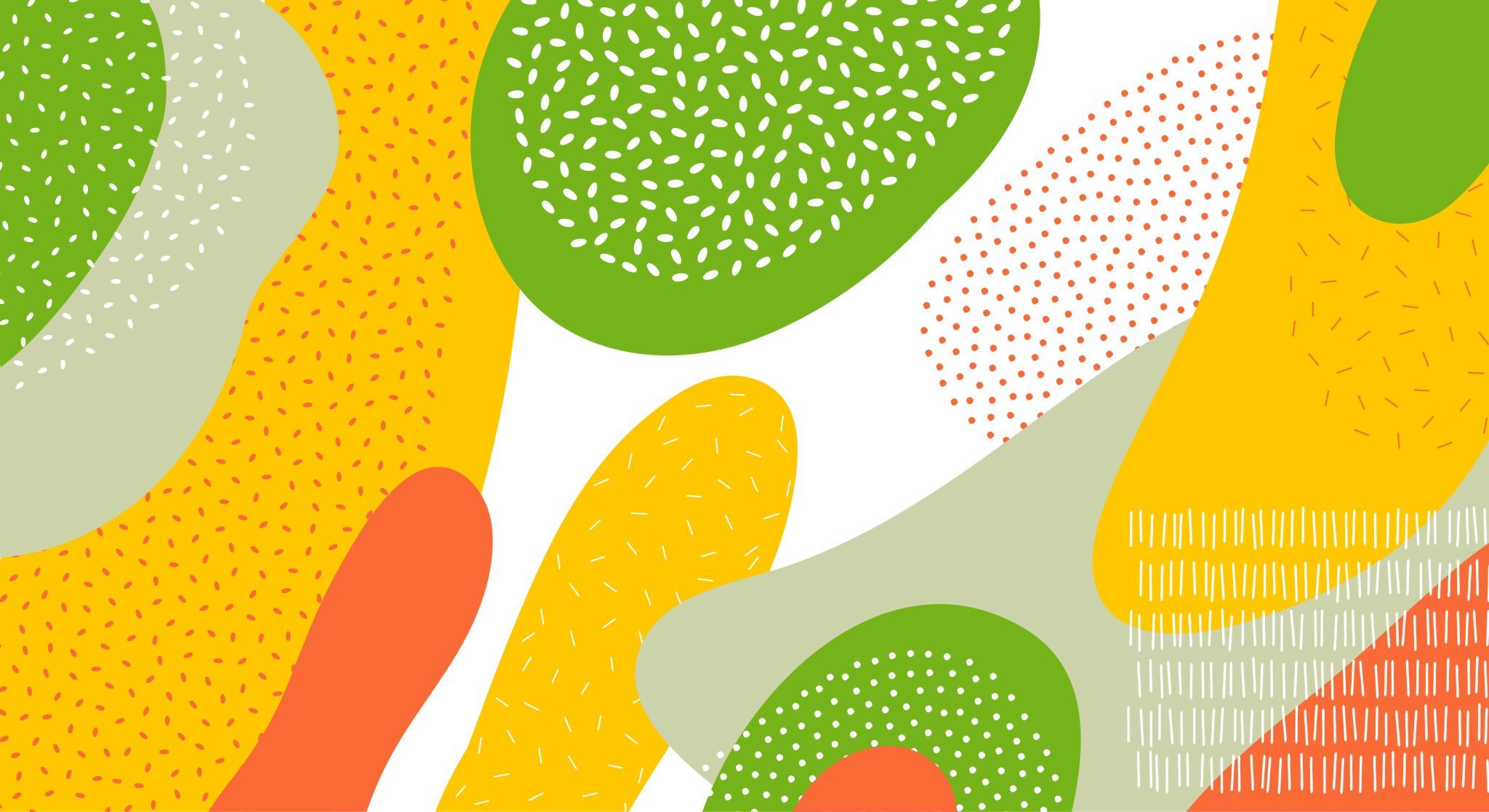 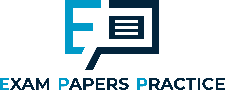 Activity 2
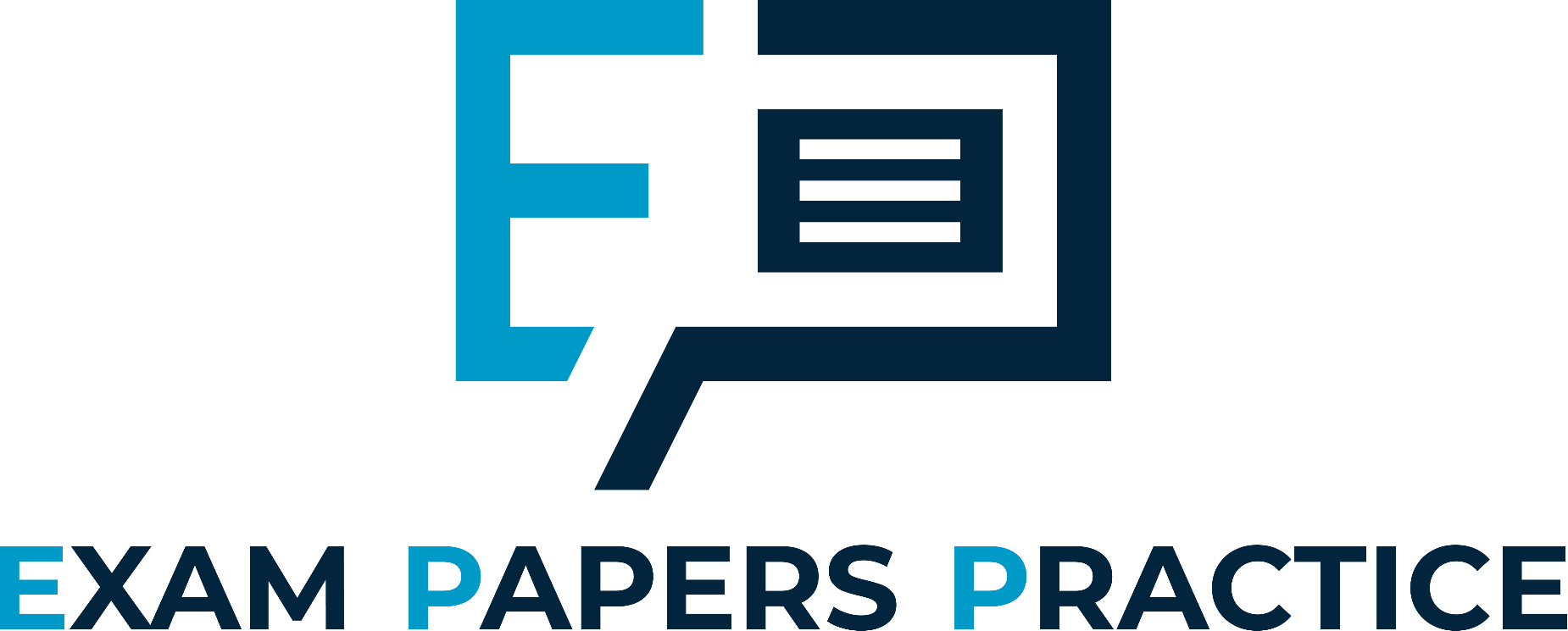 What is the definition of a “customs union”? 
What is the definition of a “common market”? 
What is the definition of an “economic union”? 
Explain 2 positive impacts of trading blocs on individual firms operating in member states.
For more help, please visit www.exampaperspractice.co.uk
© 2025 Exams Papers Practice. All Rights Reserved
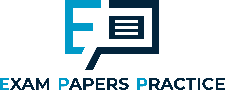 The Single European Market
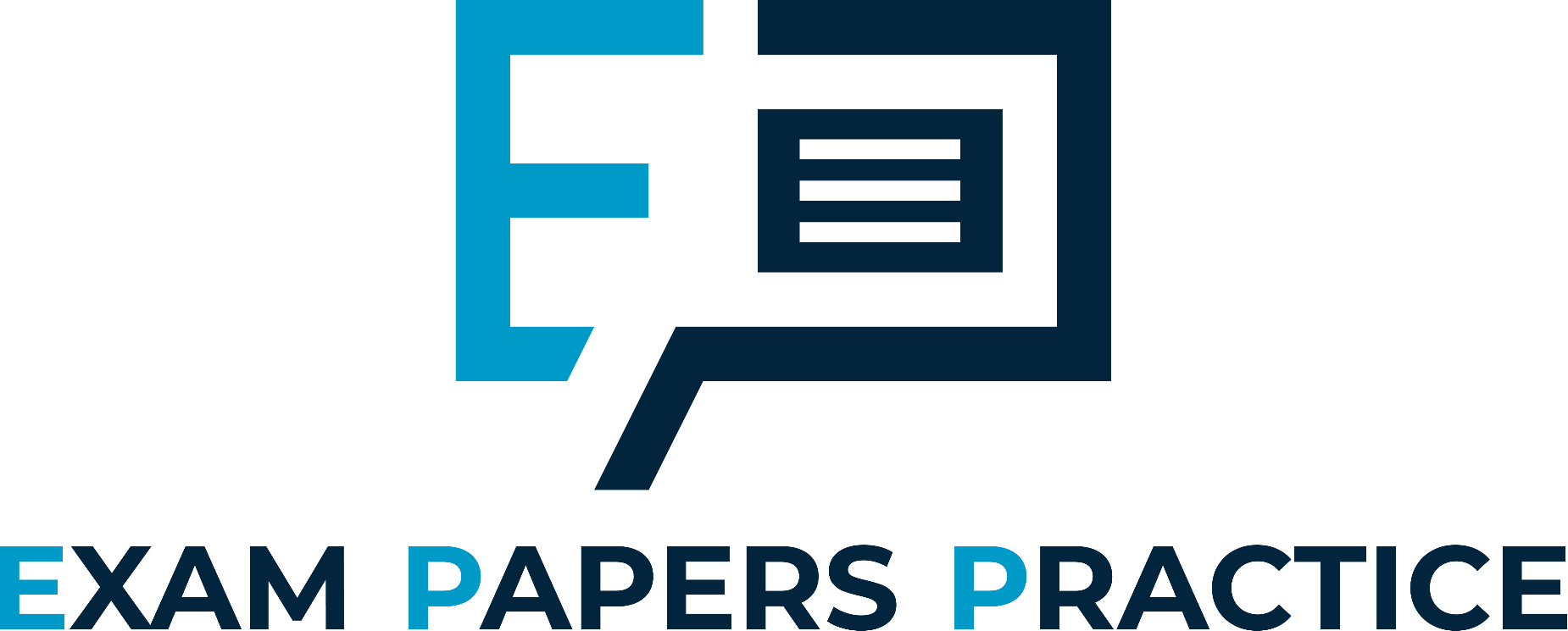 For more help, please visit www.exampaperspractice.co.uk
© 2025 Exams Papers Practice. All Rights Reserved
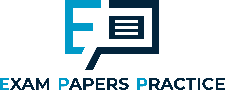 The Single European Market
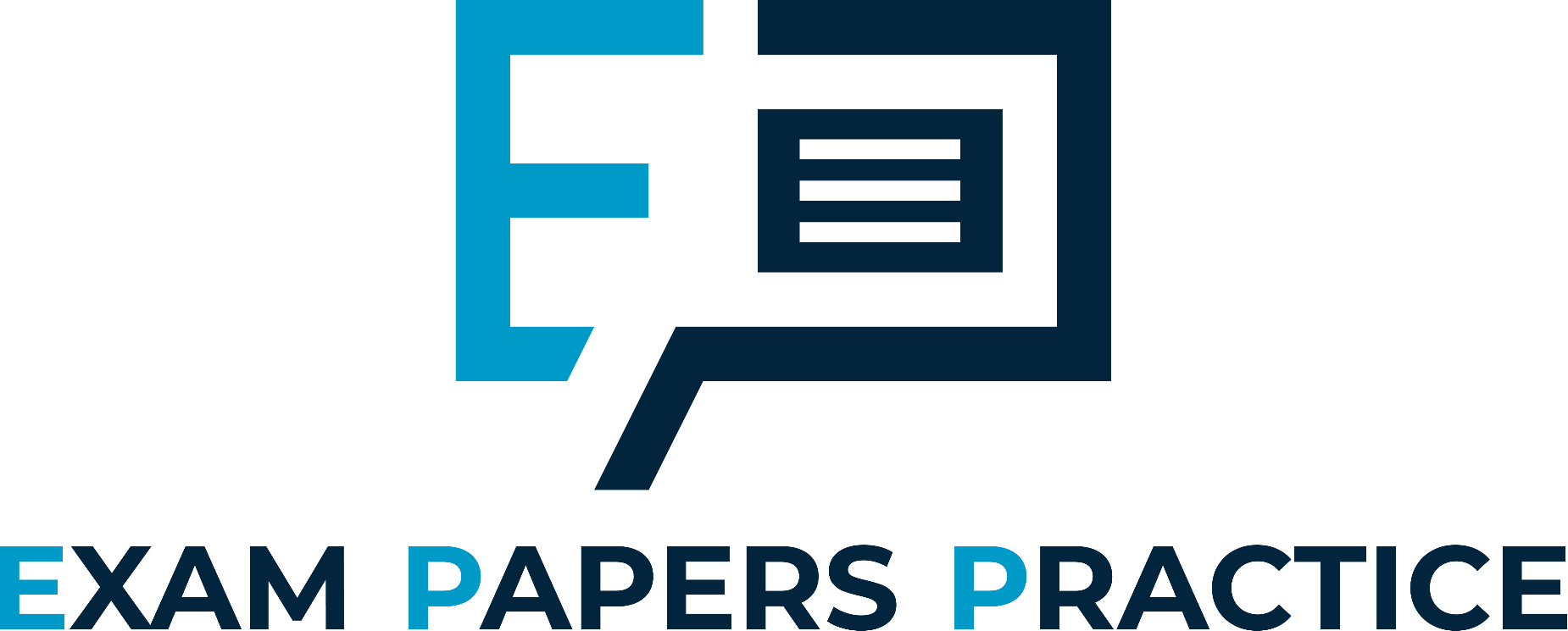 For more help, please visit www.exampaperspractice.co.uk
© 2025 Exams Papers Practice. All Rights Reserved
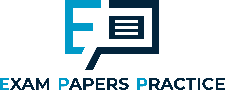 Customs unions
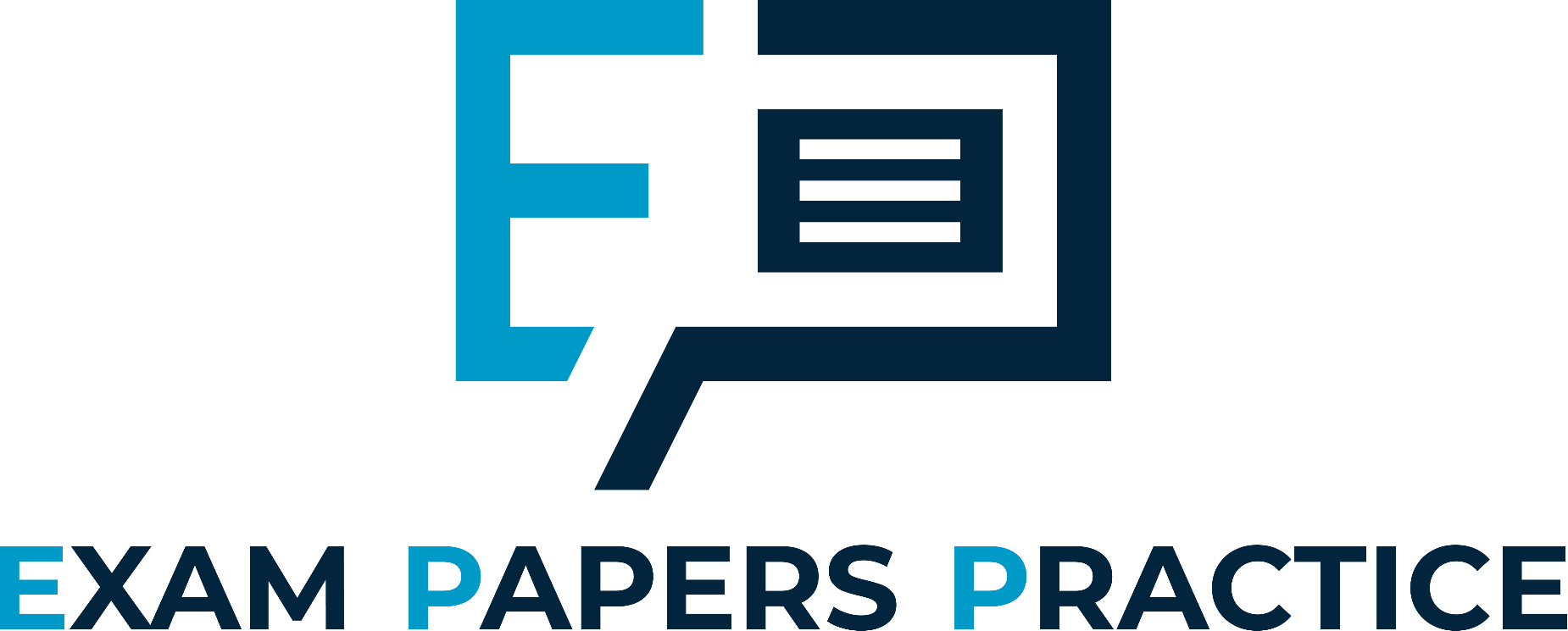 The EU is not a free trade area as such, but a customs union

A free trade area is a group of countries that have removed most or all tariffs and/or quotas

A customs union will involve internal free trade amongst member states, but also includes a common external tariff
For more help, please visit www.exampaperspractice.co.uk
© 2025 Exams Papers Practice. All Rights Reserved
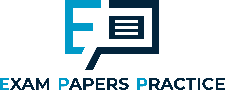 Customs unions
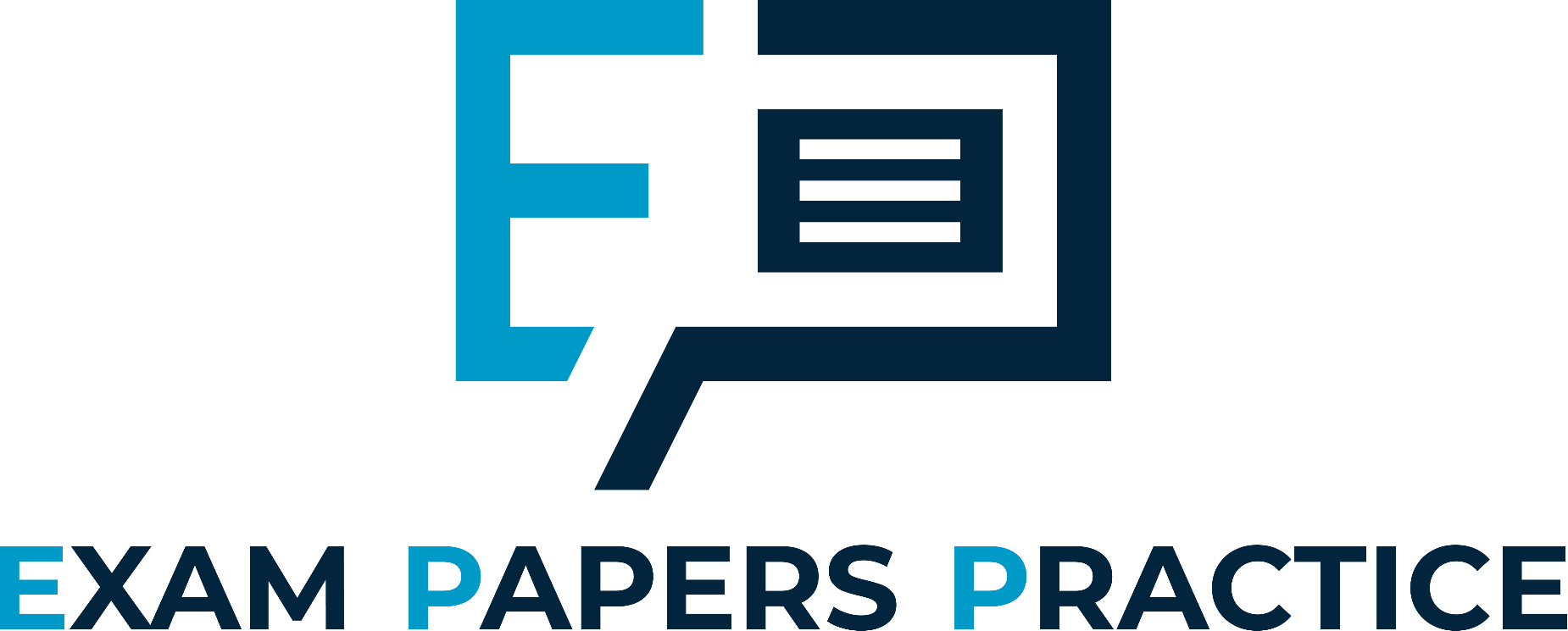 Each member of the customs union cannot pursue their own international trade policy, instead trade negotiations are conducted on behalf of all member states

The EU is the biggest customs union in the world with a 15.5% share of world trade

It is important to differentiate a customs union from the Single European Market (SEM), which in addition to having no internal trade barriers and a common external tariff, also involves the free movement of goods, services, capital and labour which promotes deeper economic integration and market liberalisation
For more help, please visit www.exampaperspractice.co.uk
© 2025 Exams Papers Practice. All Rights Reserved
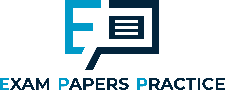 Different stages of economic integration
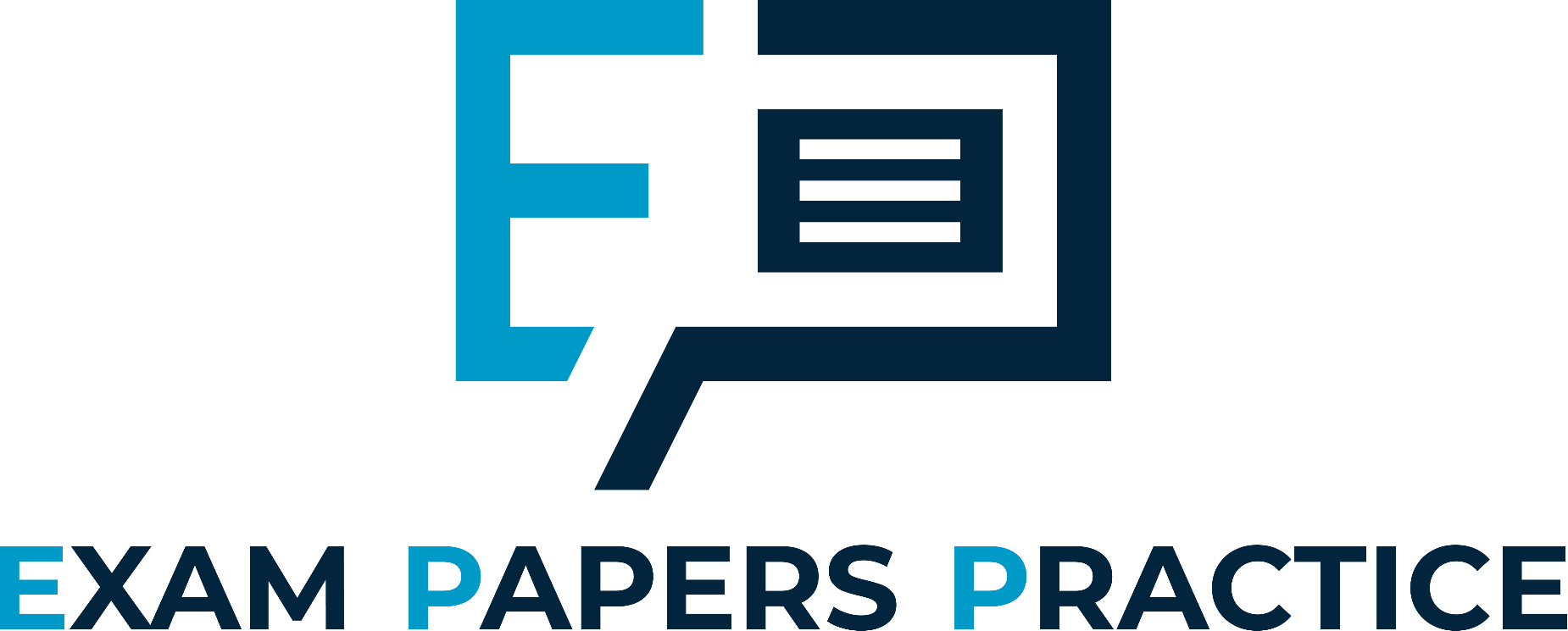 For more help, please visit www.exampaperspractice.co.uk
© 2025 Exams Papers Practice. All Rights Reserved
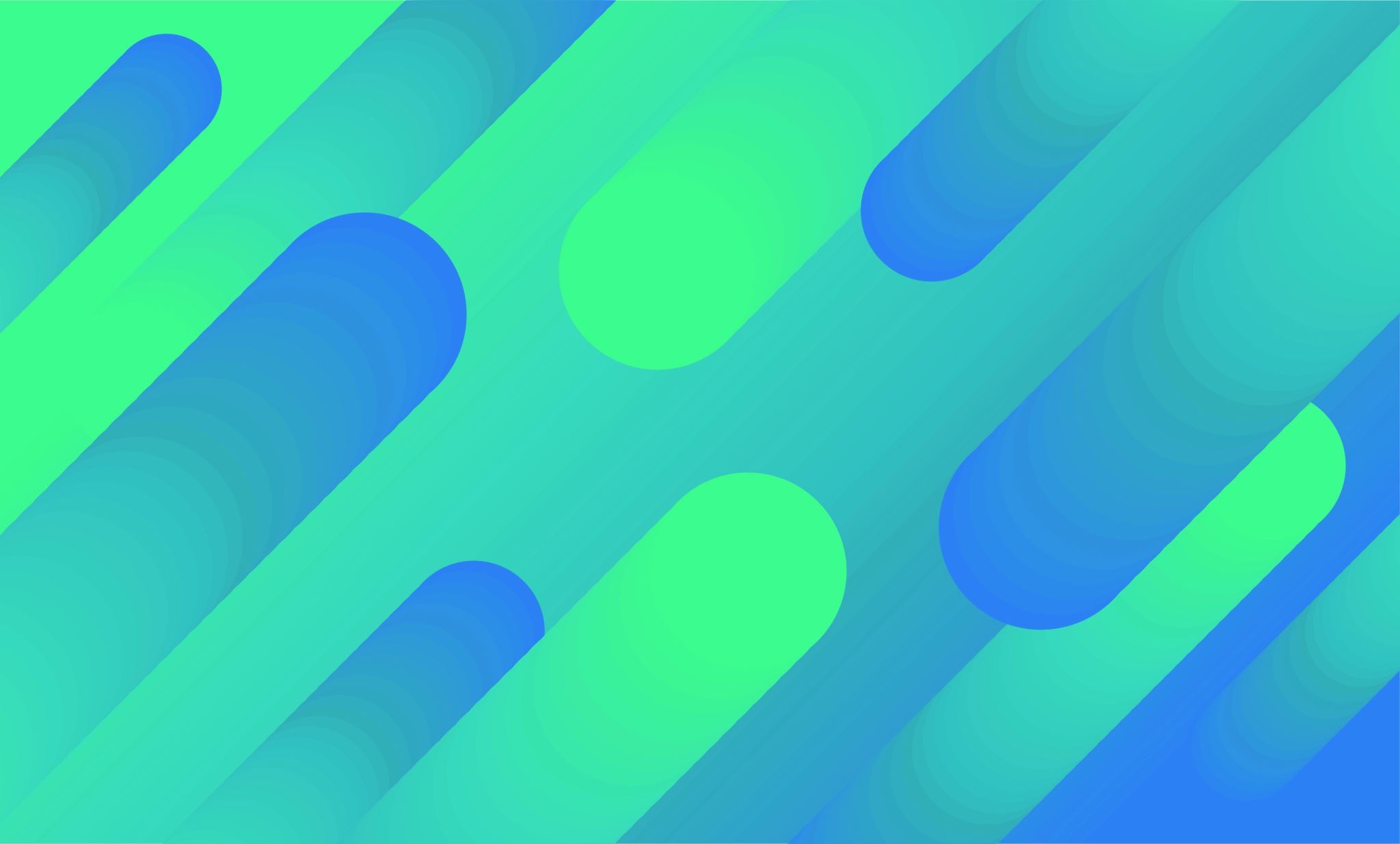 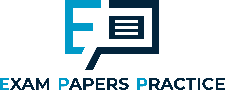 Activity 3
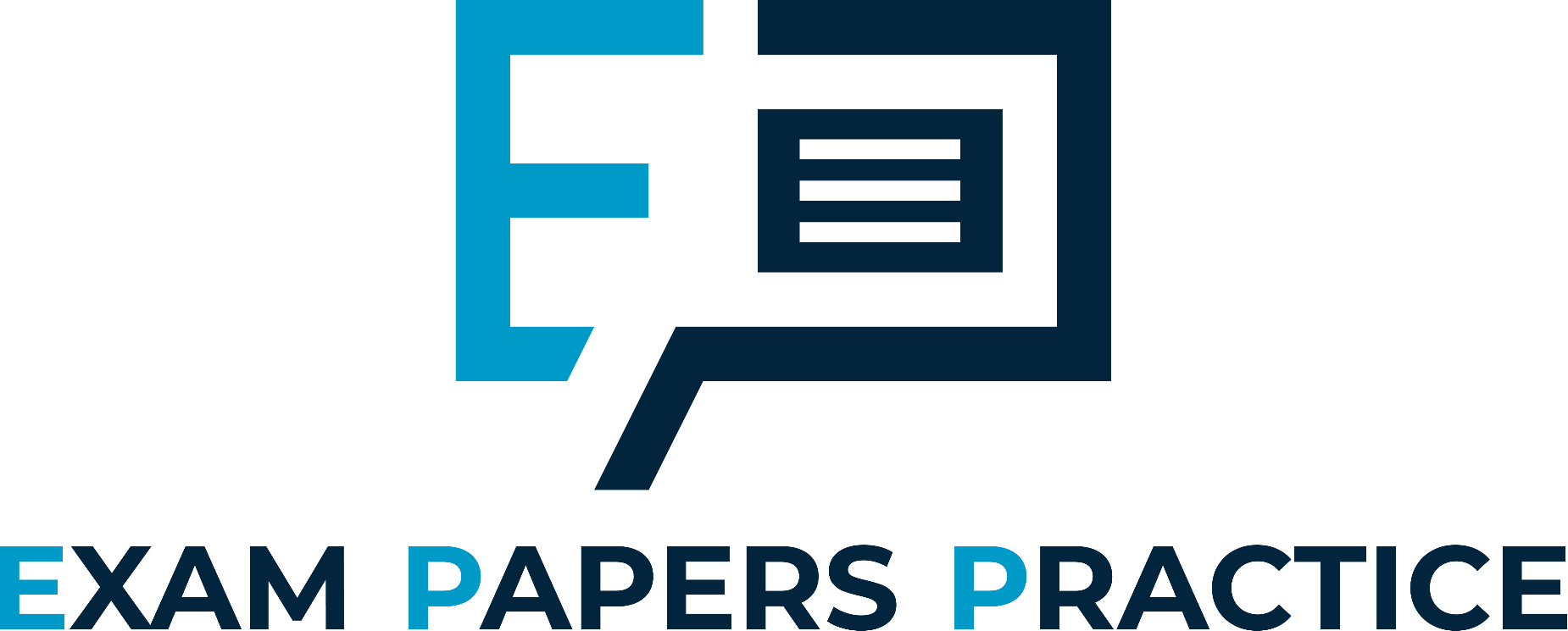 State 2 characteristics of a trading bloc.
What is the definition of a “single market”?
Explain 2 negative impacts of trading blocs on individual firms operating outside member states.
For more help, please visit www.exampaperspractice.co.uk
© 2025 Exams Papers Practice. All Rights Reserved
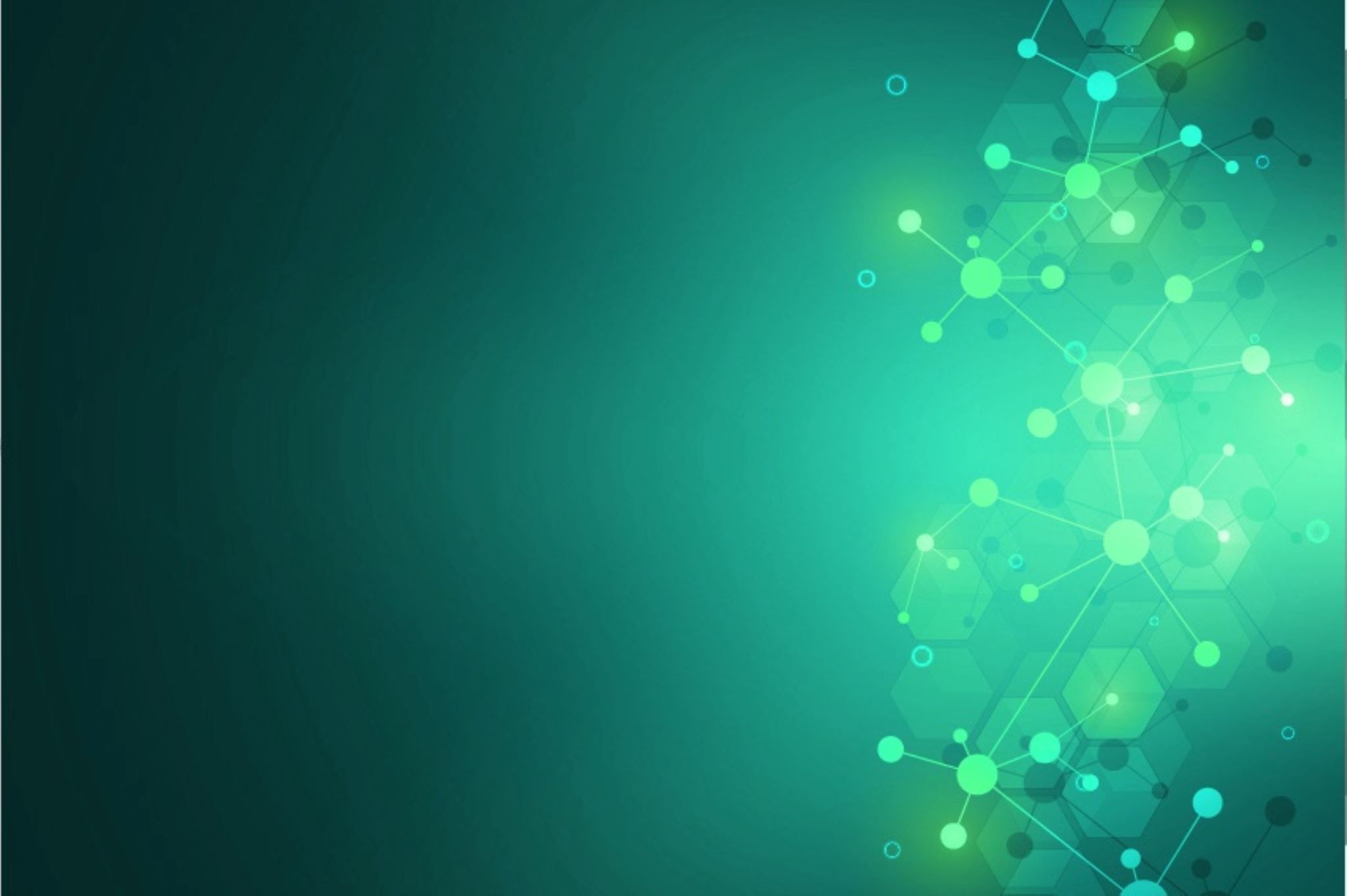 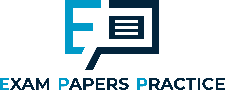 Activity 4
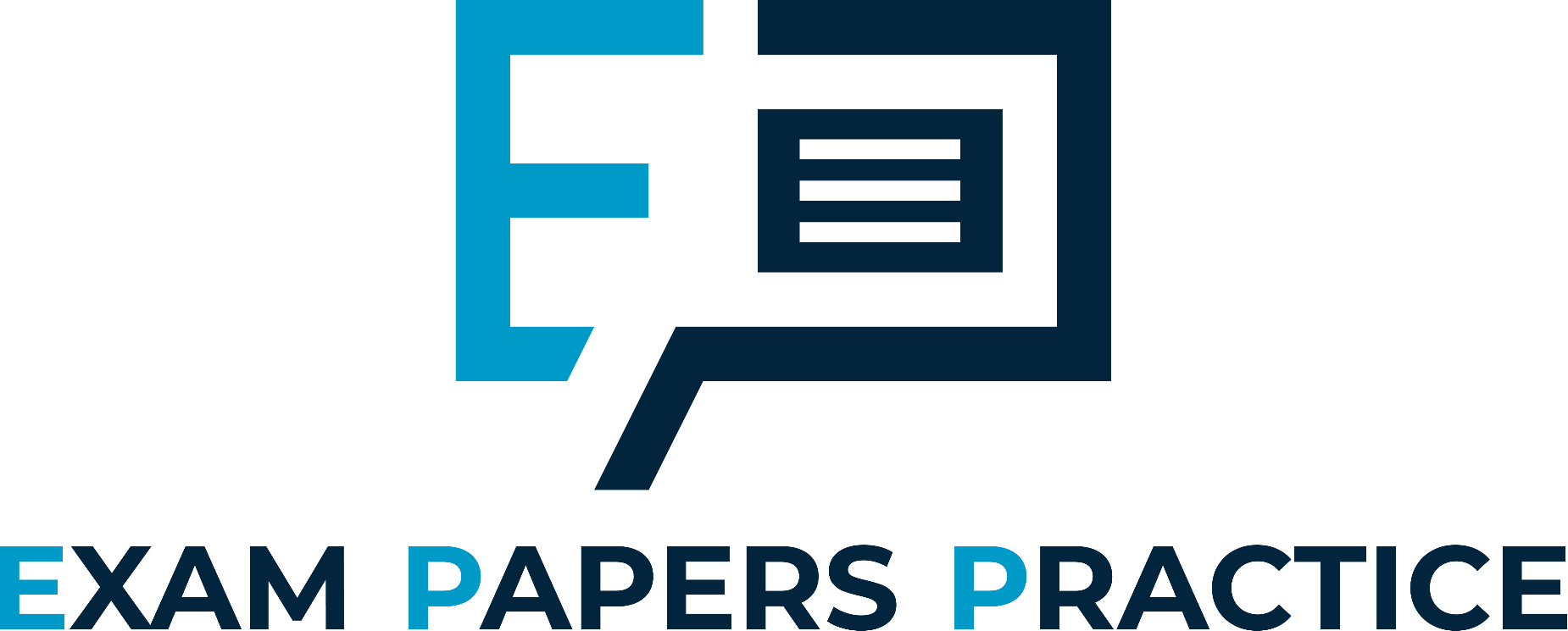 Identify 4 pieces of information about the EU and the single market.
Explain how trading blocs lead to greater interdependence between member states.
For more help, please visit www.exampaperspractice.co.uk
© 2025 Exams Papers Practice. All Rights Reserved
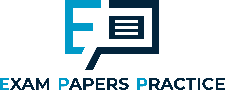 Identify ways in which a Customs Union differs from a Single Market
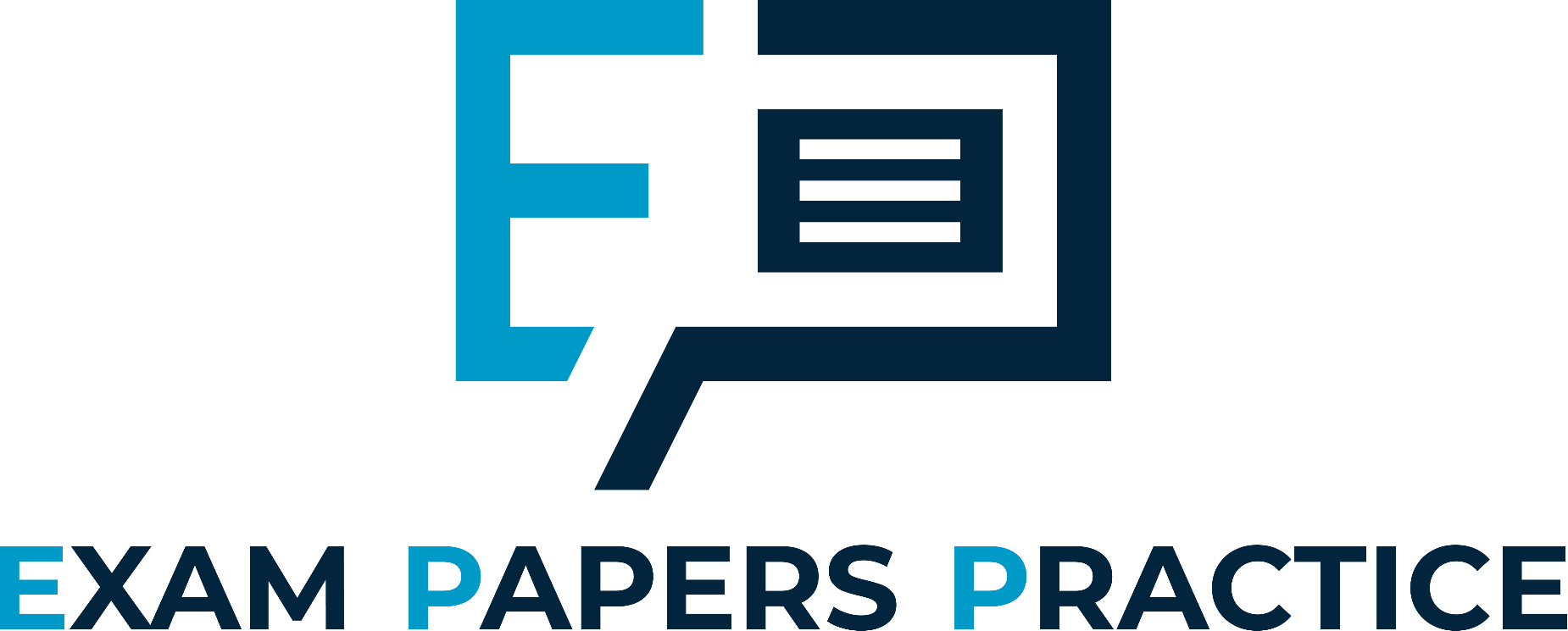 For more help, please visit www.exampaperspractice.co.uk
© 2025 Exams Papers Practice. All Rights Reserved
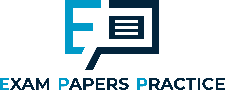 How does a trading bloc differ from a customs union?
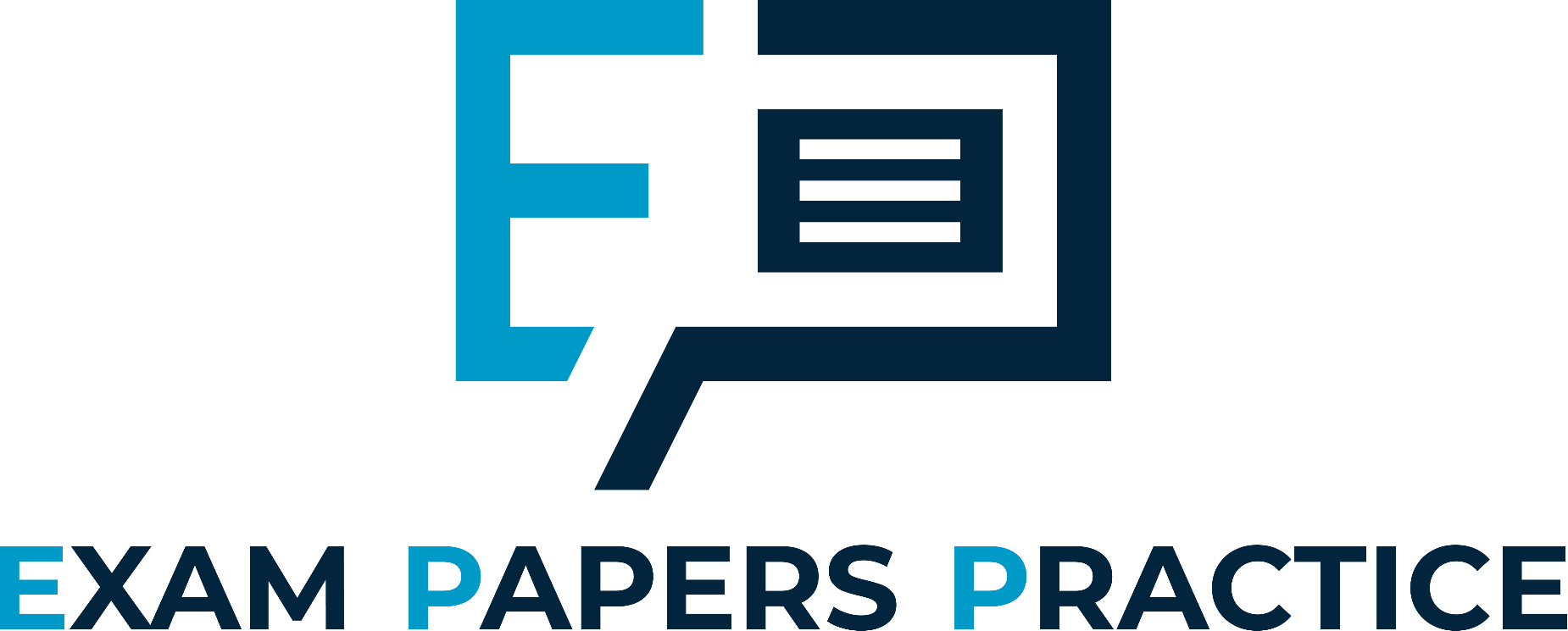 Trading bloc
A trading bloc is essential an agreement between countries to lower their import tariffs and perhaps extend this to reducing the use of non-tariff barriers to trade. 
In a free trade area, each country continues to be able to set their own distinct external tariff on goods imported from the rest of the world.
Customs union
A customs union is different from a free trade area, in which means no tariffs are charged on goods and services moving within the area. 
It adds on a common external tariff on all products flowing from countries outside the customs union, unless specific trade deals have been established. 
Revenues from import tariffs are combined for all member states. The countries in a customs union negotiate as a bloc when discussing trade deals with countries outside the union. 
A good example is the recently introduced bilateral trade deal between the European Union and Japan.
For more help, please visit www.exampaperspractice.co.uk
© 2025 Exams Papers Practice. All Rights Reserved
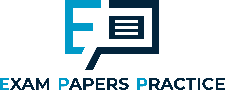 EU enlargement
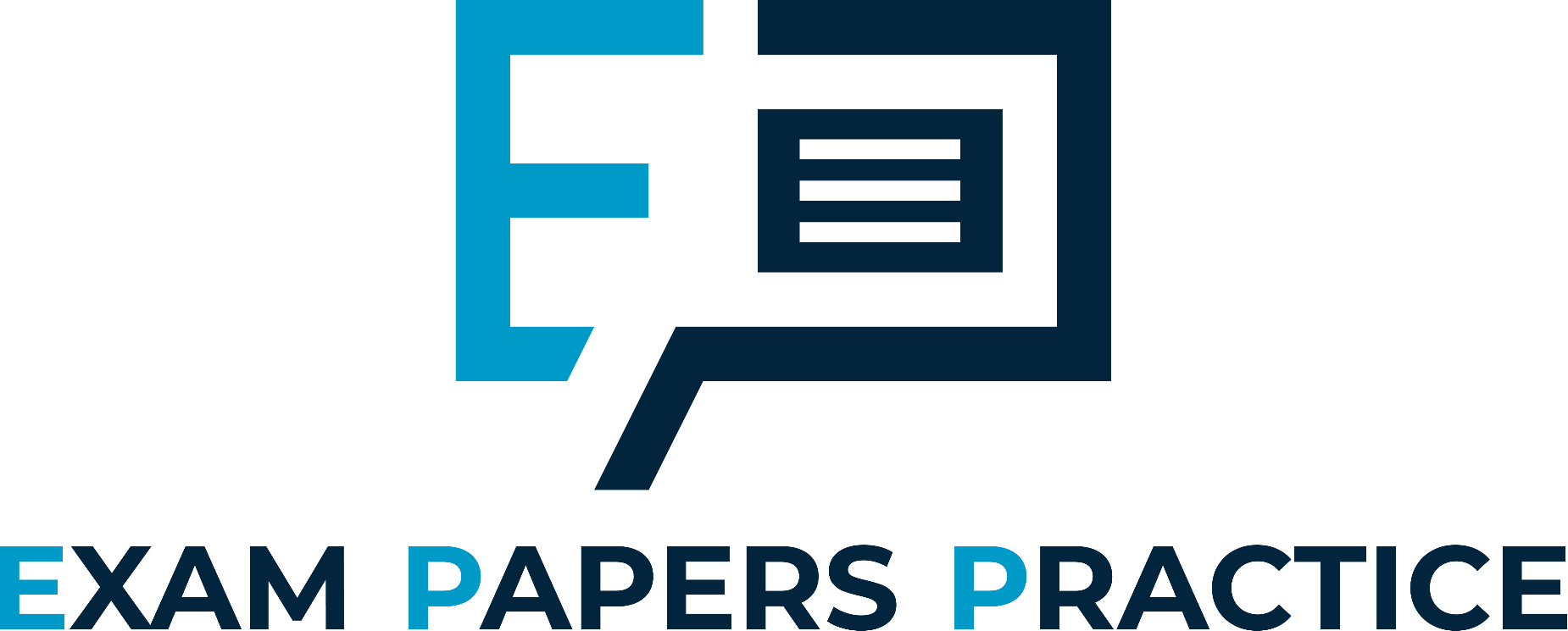 Since its inception in 1958, the EU has grown from 6 to 28 member states, with Croatia the most recent country to join in 2013
In 2016 the UK voted to leave the EU
At the current time there are a further 5 candidate countries for EU membership i.e. Iceland, Macedonia, Montenegro, Serbia and Turkey
Potential positive implications of enlargement include:
EU enlargement has increased the potential for economies of scale and free trade across a larger geographical area and population
For consumers, the increased competition may drive down production costs leading to lower prices and increased choice and quality
For businesses, they will be able to take advantage of the relative low wages of new accession countries
For more help, please visit www.exampaperspractice.co.uk
© 2025 Exams Papers Practice. All Rights Reserved
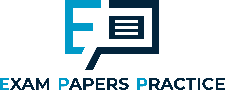 EU enlargement
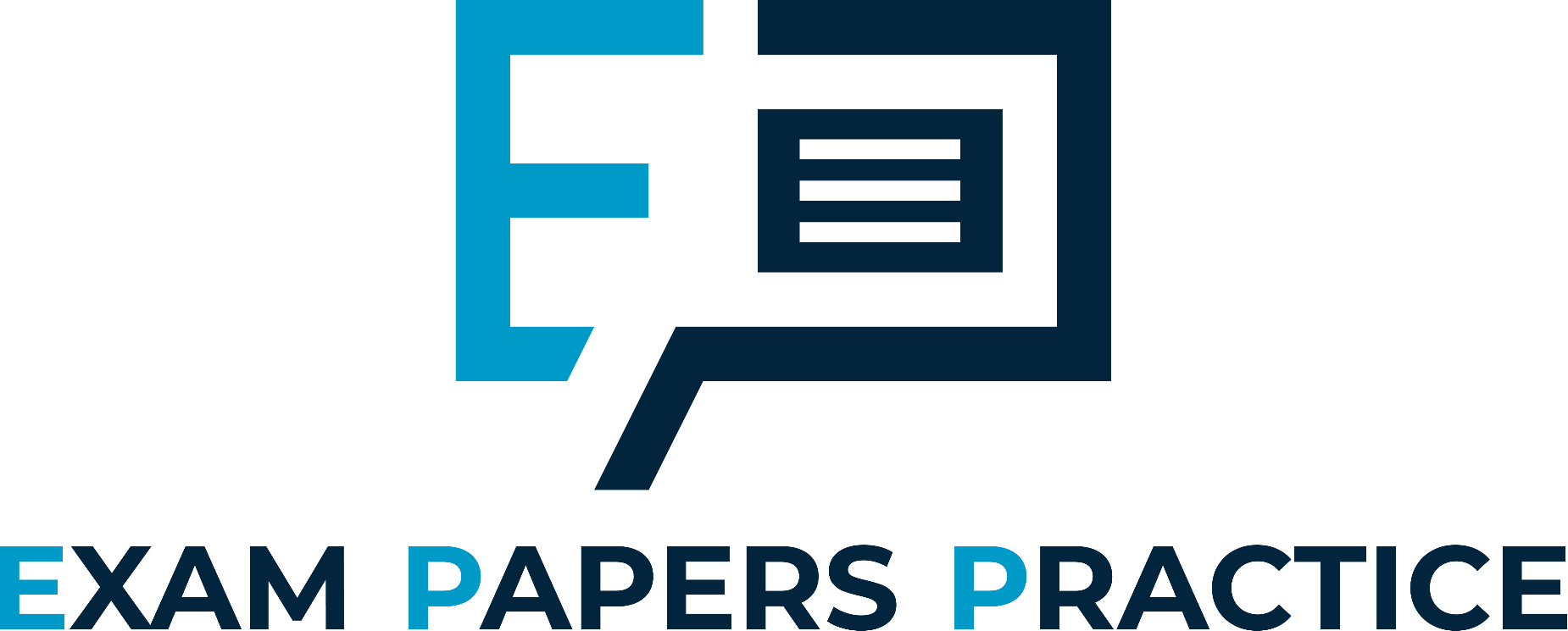 For more help, please visit www.exampaperspractice.co.uk
© 2025 Exams Papers Practice. All Rights Reserved
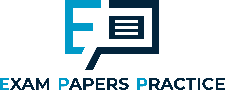 ASEAN
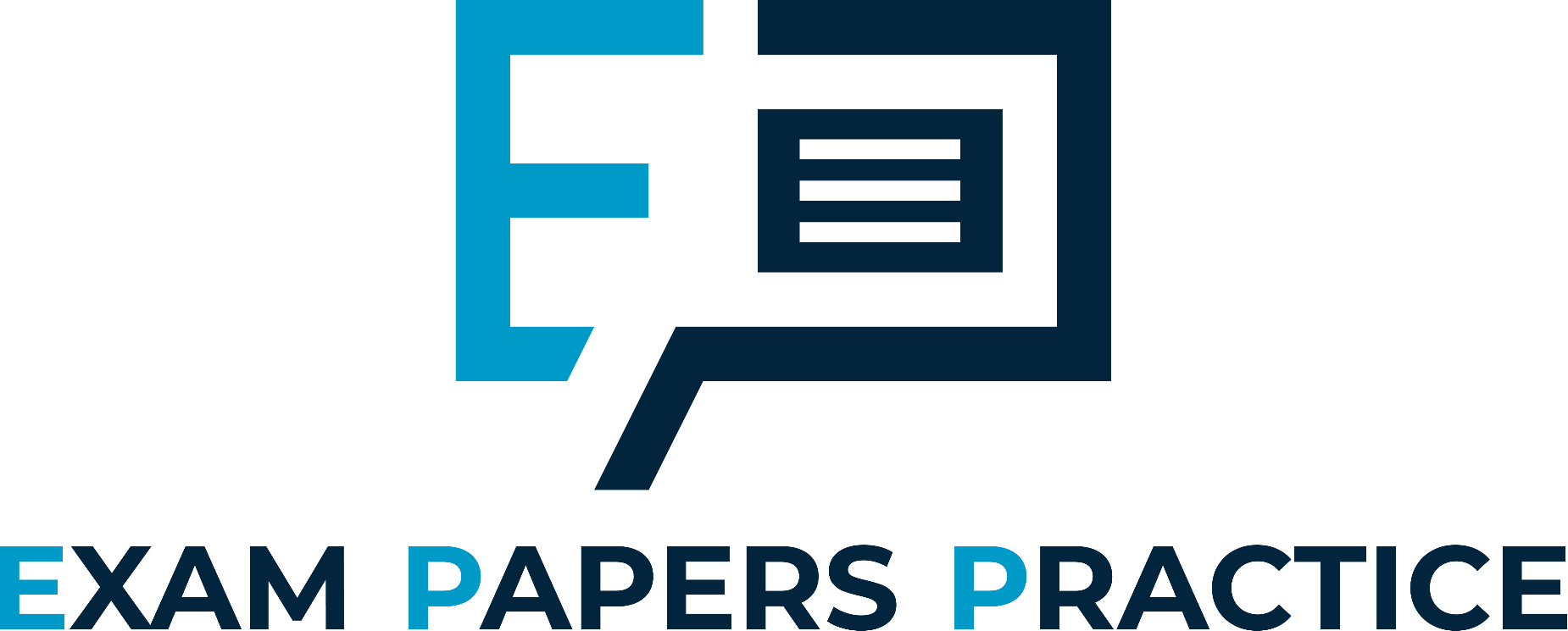 For more help, please visit www.exampaperspractice.co.uk
© 2025 Exams Papers Practice. All Rights Reserved
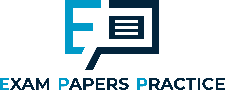 ASEAN
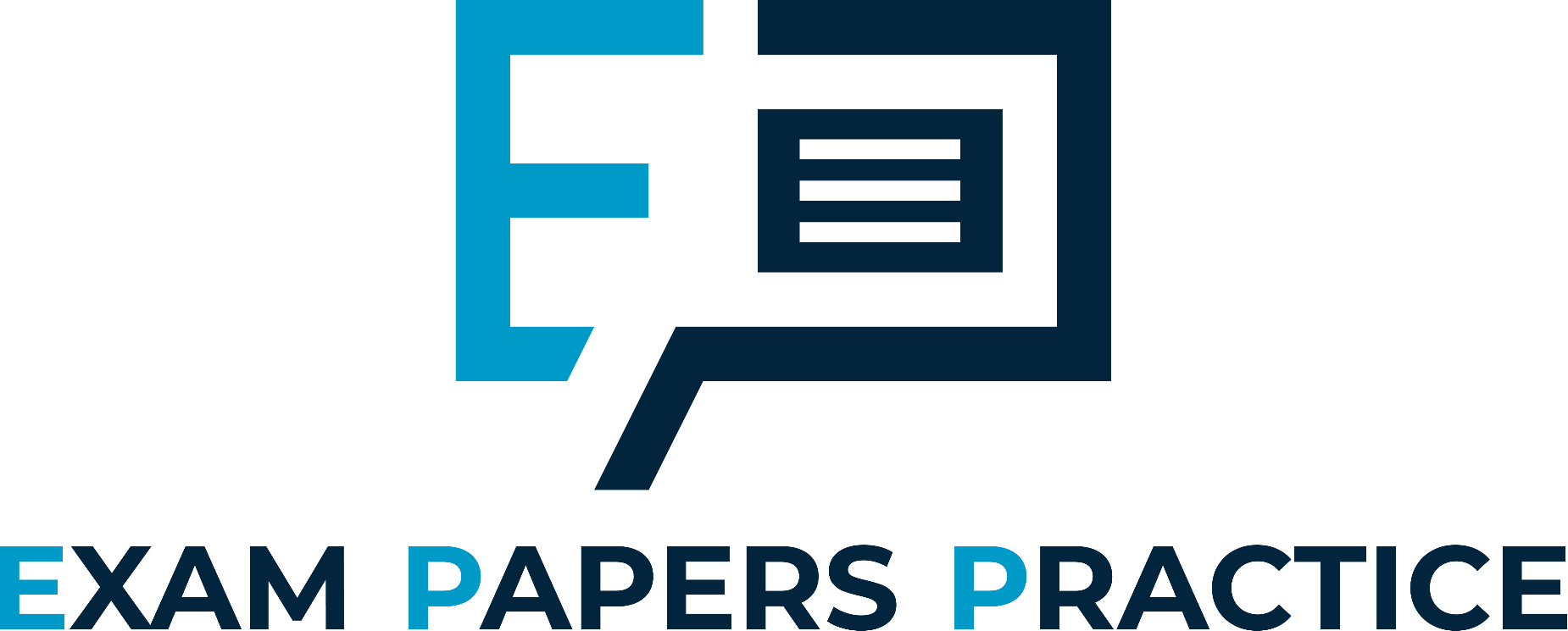 For more help, please visit www.exampaperspractice.co.uk
© 2025 Exams Papers Practice. All Rights Reserved
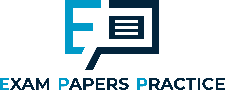 NAFTA
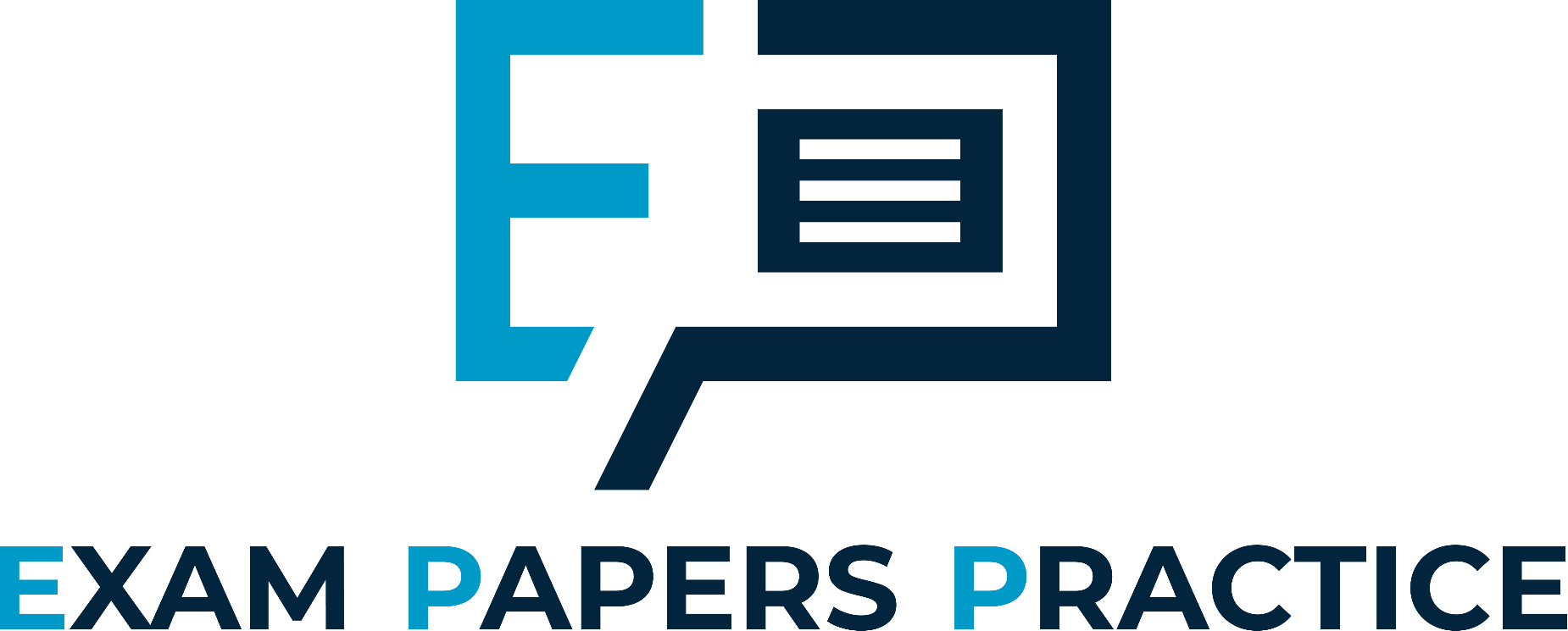 For more help, please visit www.exampaperspractice.co.uk
© 2025 Exams Papers Practice. All Rights Reserved
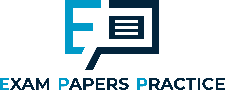 Impact on firms of trading blocs
There are a large number of potential impacts, both positive and negative. Some of these include:
Free trade within the bloc encouraging specialisation and trade
Easier access to knowledge, workers and components
Economies of scale
Take advantage of favourable differences between members e.g. taxes or labour costs
May reduce trade with countries outside of the bloc
Not all members may have same power
May damage domestic industries
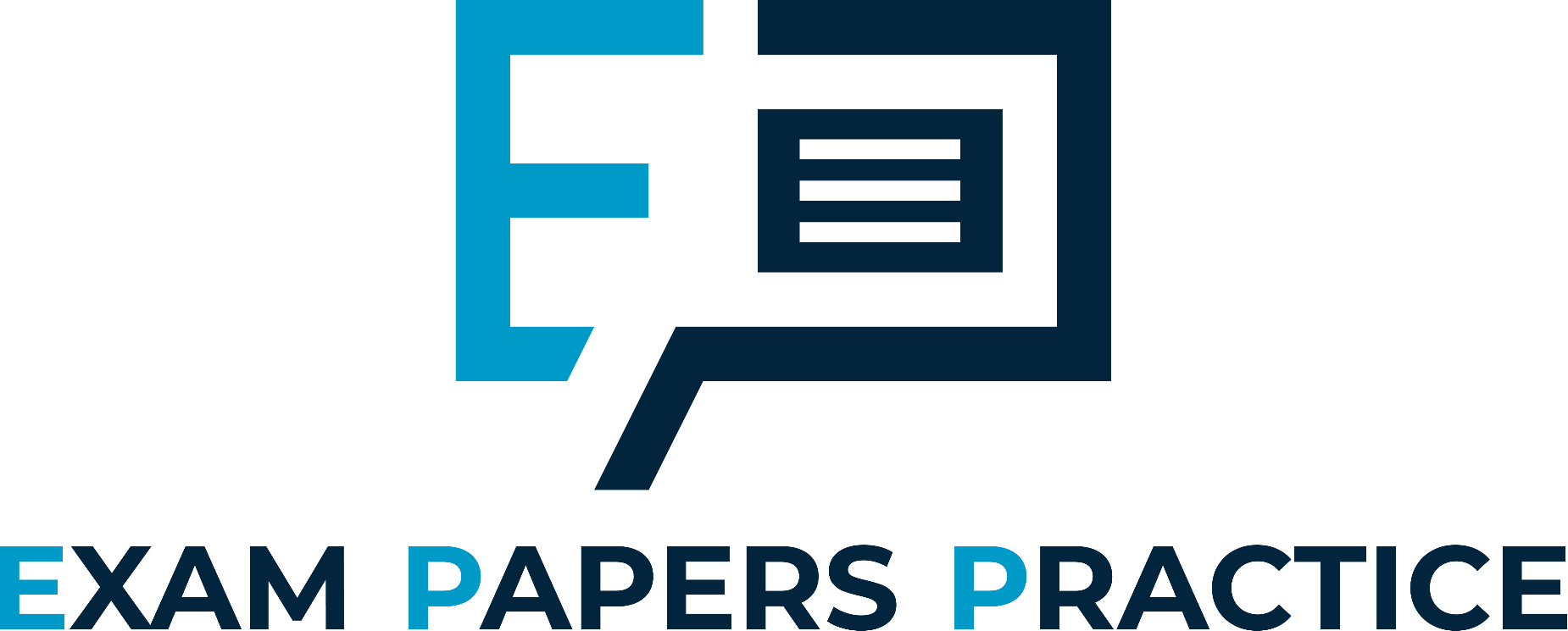 For more help, please visit www.exampaperspractice.co.uk
© 2025 Exams Papers Practice. All Rights Reserved
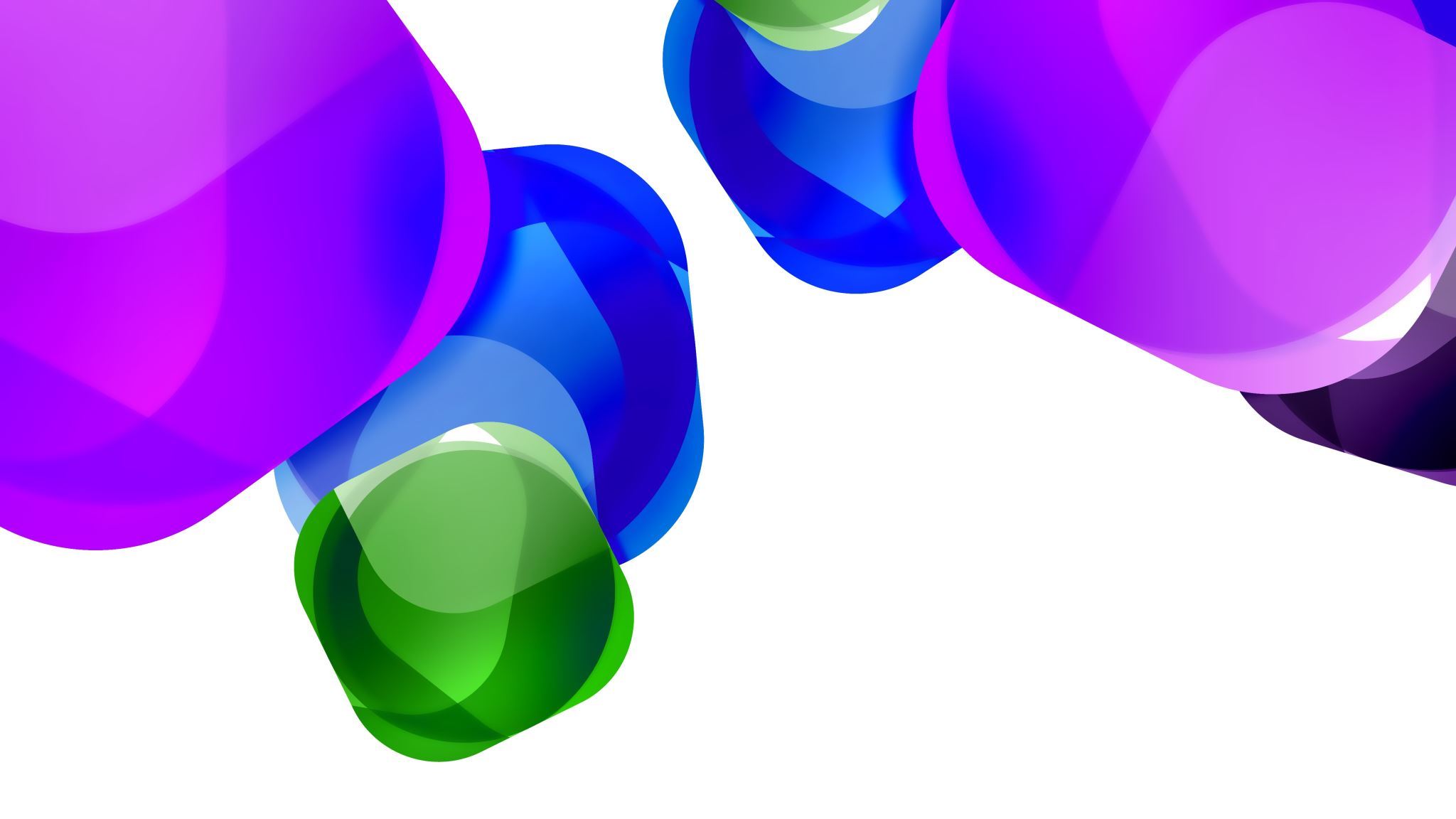 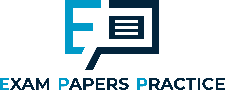 Activity 5
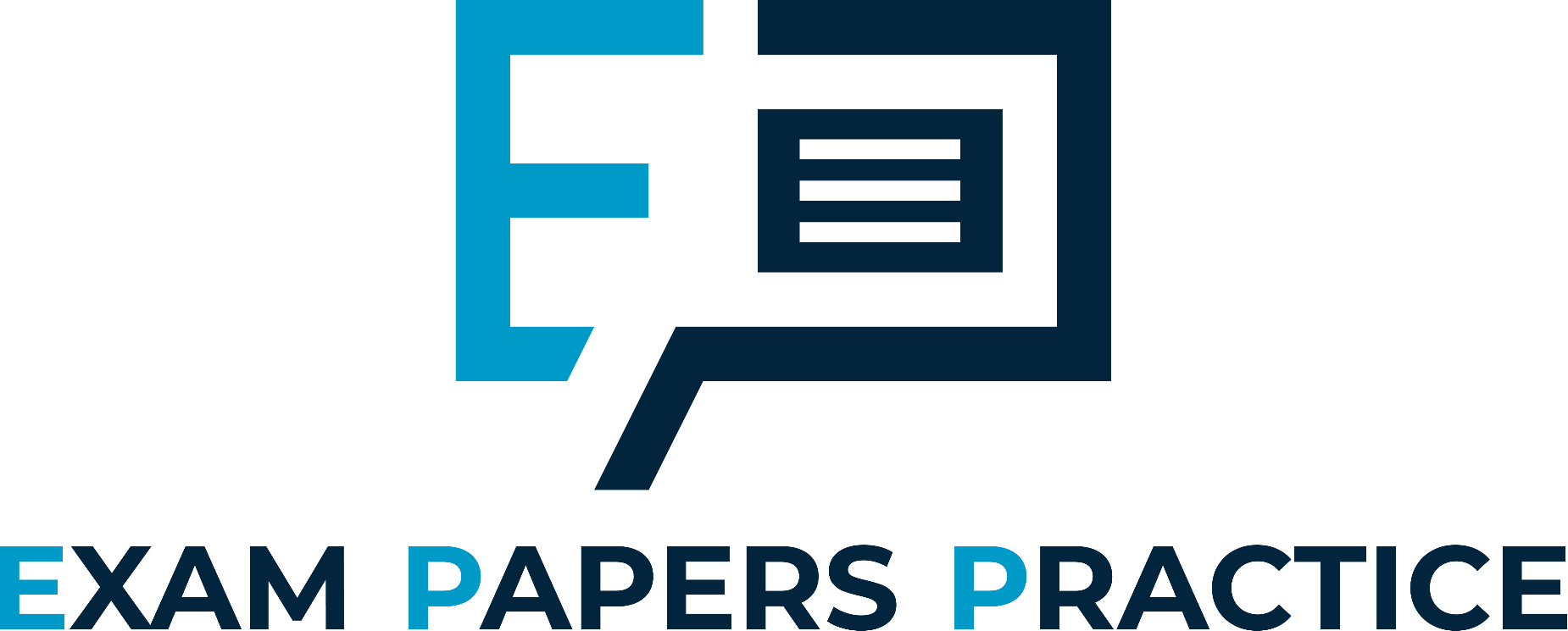 Identify 4 pieces of information about ASEAN.
Explain 2 positive impacts of trading blocs on individual firms operating outside of member states.
For more help, please visit www.exampaperspractice.co.uk
© 2025 Exams Papers Practice. All Rights Reserved
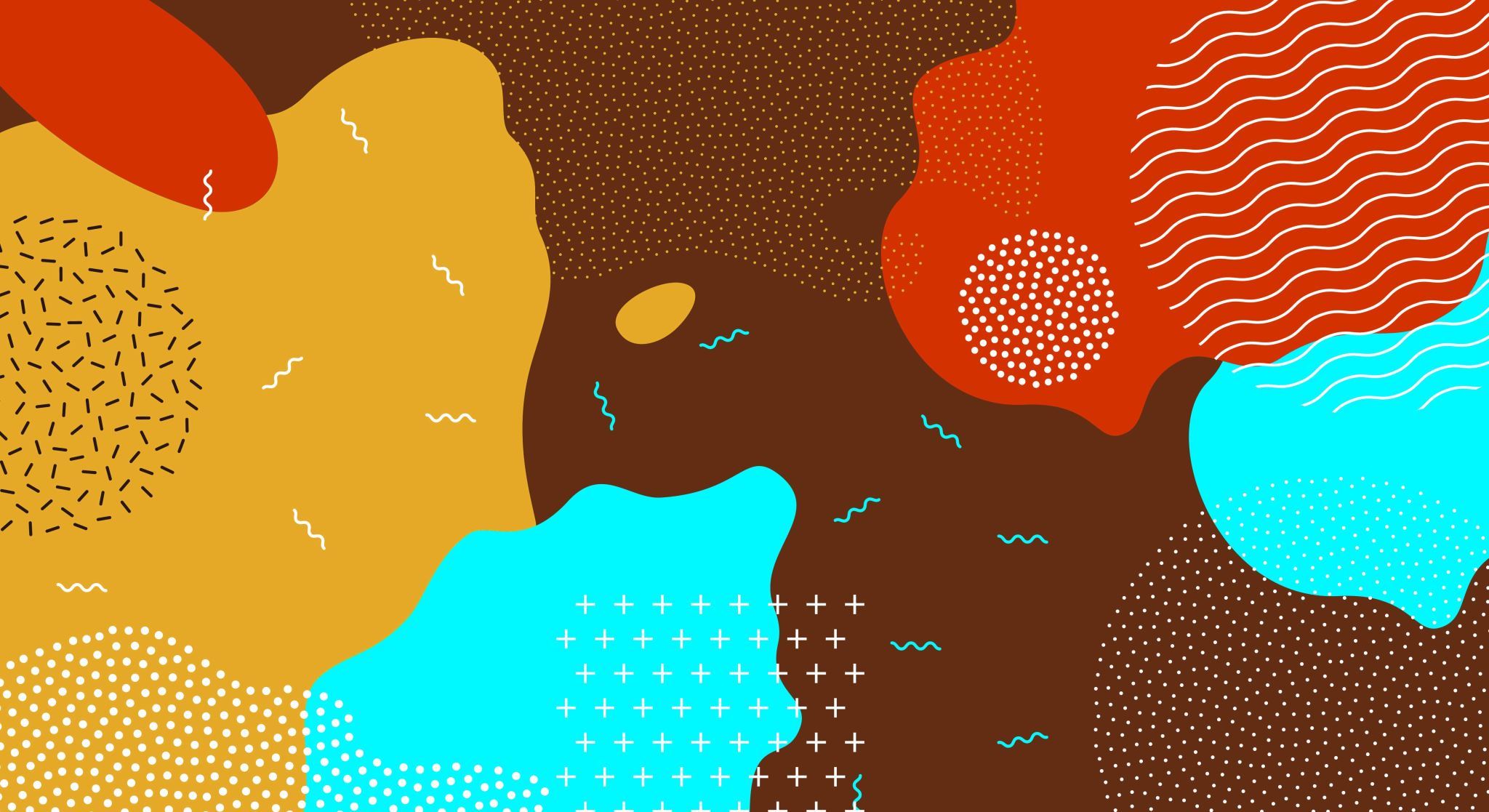 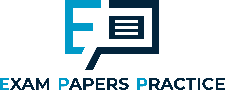 Activity 6
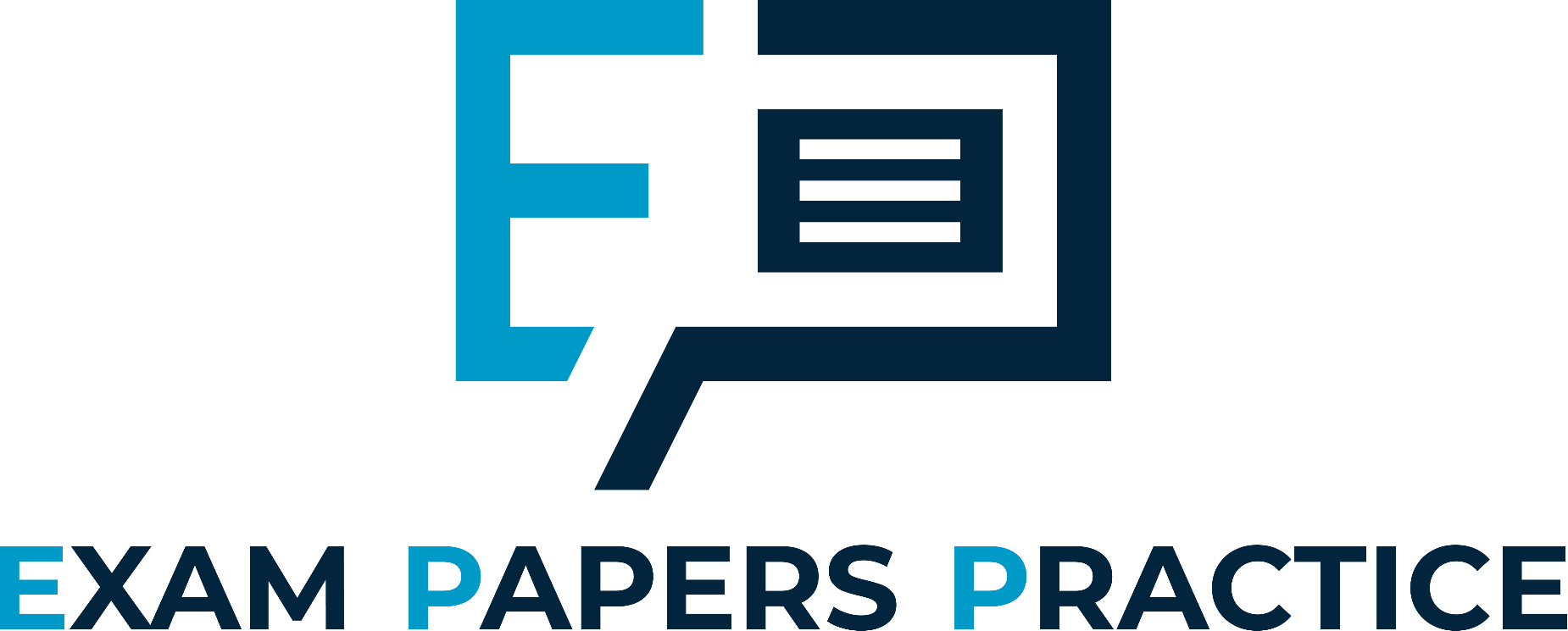 Identify 4 pieces of information about NAFTA.
Explain 2 negative impacts of trading blocs on individual firms operating in member states.
For more help, please visit www.exampaperspractice.co.uk
© 2025 Exams Papers Practice. All Rights Reserved
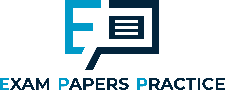 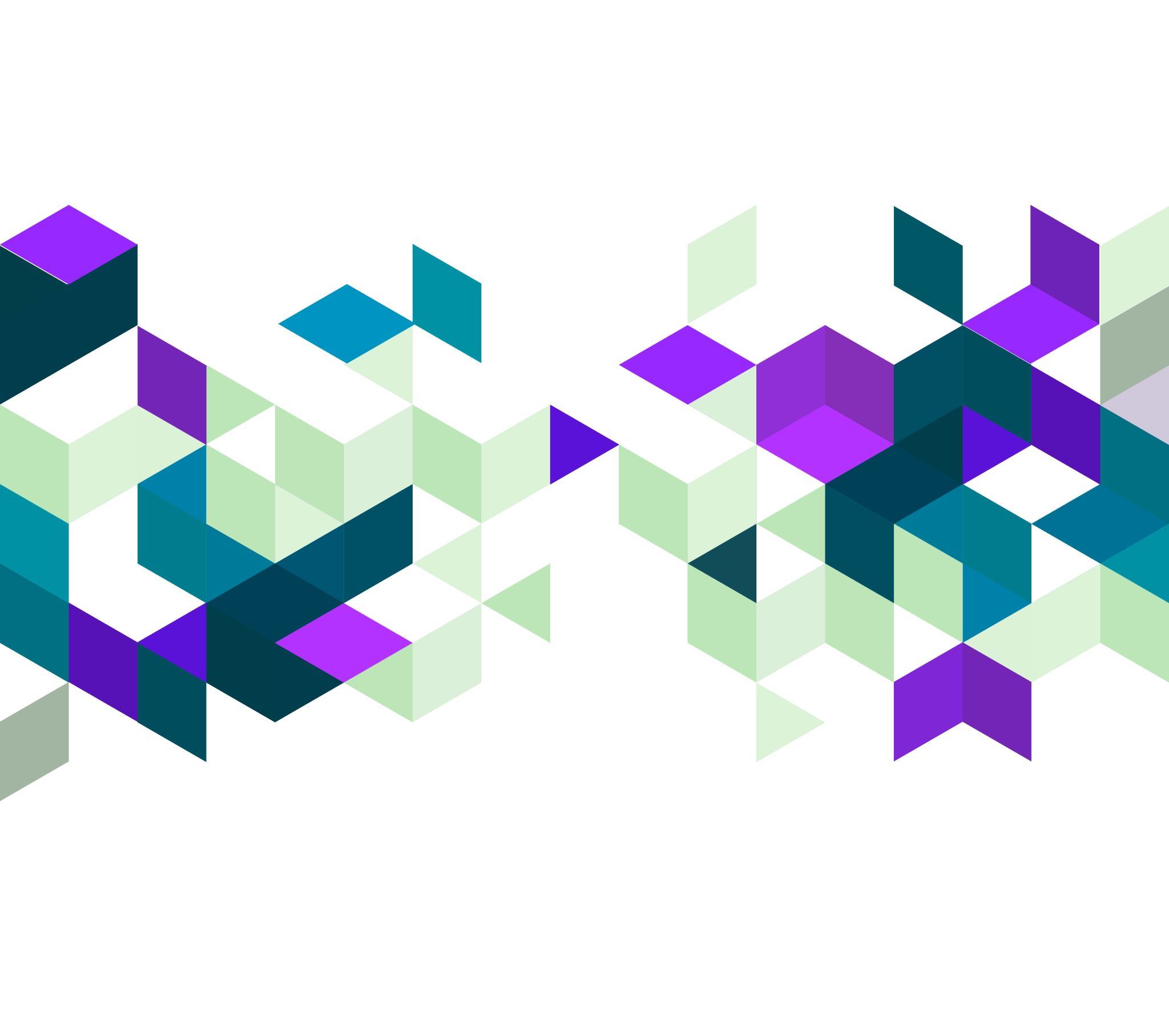 Activity 7
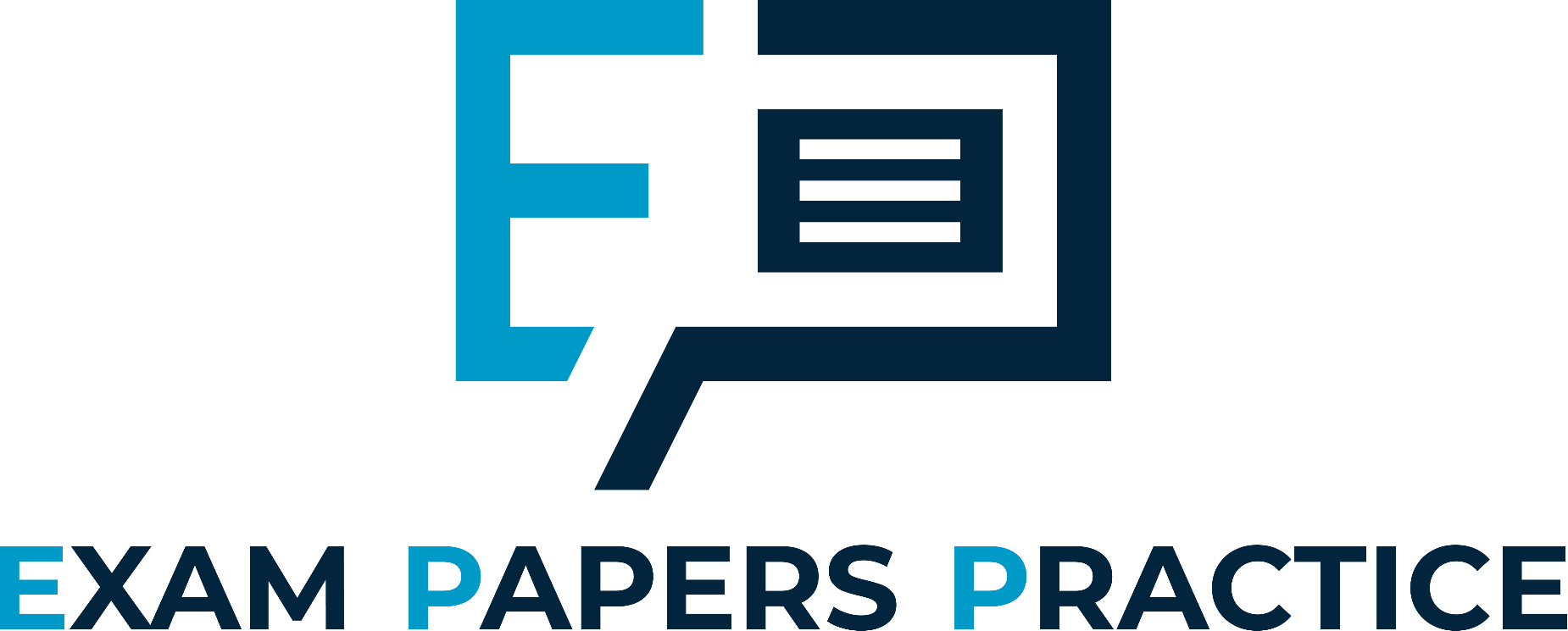 What is the forecast trend growth rate of ASEAN countries between 2017 & 2021?
What is the forecast trend growth rate of EU countries between 2017 and 2021?
Explain why the ASEAN GDP growth is forecast to be higher than that of the EU.
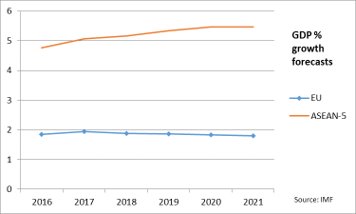 For more help, please visit www.exampaperspractice.co.uk
© 2025 Exams Papers Practice. All Rights Reserved
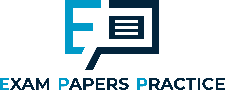 Growing interdependence
Trading blocs create growing interdependence between member states as it is easier to trade with them
This leads to a growing relationship with more imports to and exports from member states
Closer contacts with economic agents leads to greater vulnerability as the impact on one member state has a greater impact on others
This can be seen with the impact on the rest of the EU with the financial problems caused by the Greek debt crisis
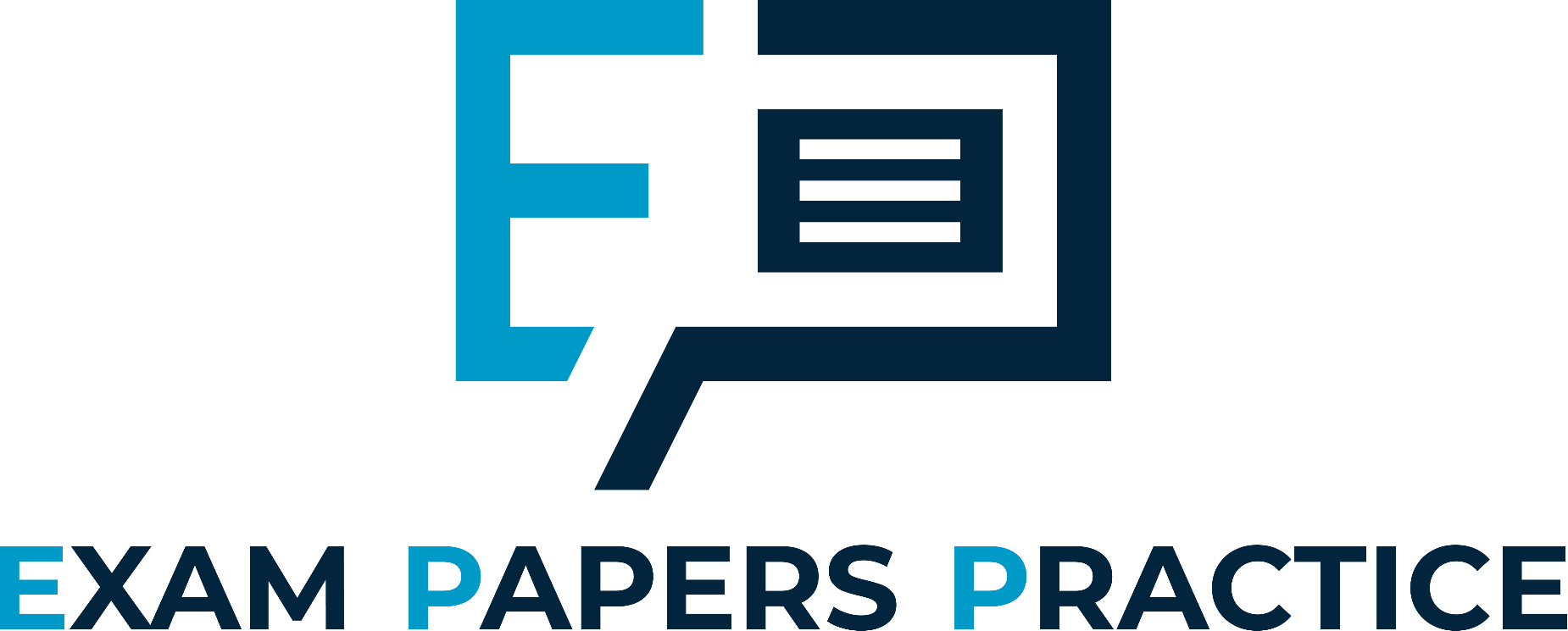 For more help, please visit www.exampaperspractice.co.uk
© 2025 Exams Papers Practice. All Rights Reserved
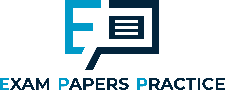 The most significant trading blocs currently are:

European Union (EU) – a customs union, a single market and now with a single currency
European Free Trade Area (EFTA)
North American Free Trade Agreement (NAFTA) between the USA, Canada and Mexico
Mercosur - a customs union between Brazil, Argentina, Uruguay, Paraguay and Venezuela
Association of Southeast Asian Nations (ASEAN) Free Trade Area (AFTA)
Common Market of Eastern and Southern Africa (COMESA)
South Asian Free Trade Area (SAFTA) created in 2006 with countries such as India and Pakistan
Pacific Alliance – 2013 – a regional trade agreement between Chile, Colombia, Mexico and Peru
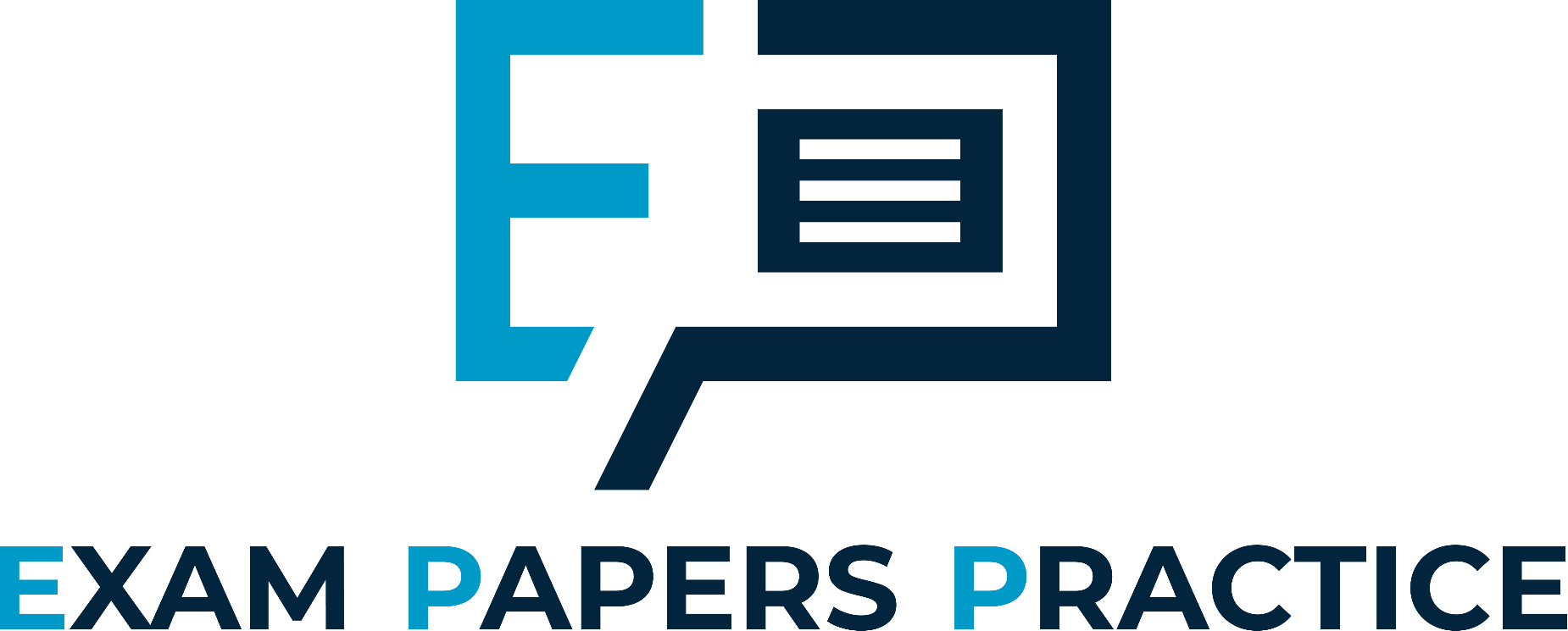 For more help, please visit www.exampaperspractice.co.uk
© 2025 Exams Papers Practice. All Rights Reserved
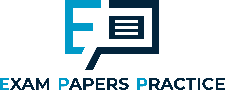 Examples of Regional Trade Agreements (RTAs):
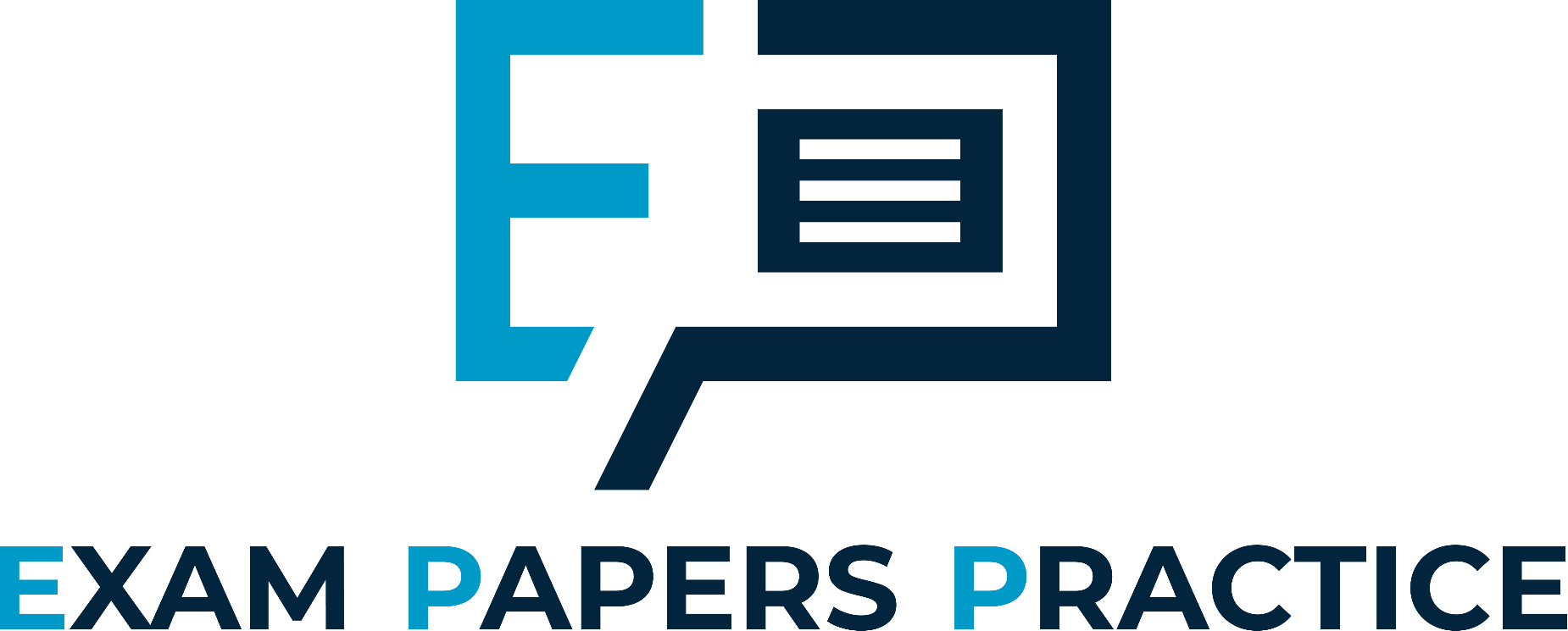 The number of RTAs has risen from around 70 in 1990 to over 300 now 
The World Trade Organisation permits trade blocs, provided that they result in lower protection against outside countries than existed before the creation of the trade bloc
North American Free Trade Agreement (1994) – USA, Canada and Mexico
Mercosur – Brazil, Argentina, Uruguay, Paraguay and Venezuela
Association of Southeast Asian Nations Free Trade Area
Common Market of Eastern and Southern Africa (COMESA) includes Zambia, Rwanda, Swaziland, Ethiopia and Kenya
Trans-Pacific Partnership – an agreement negotiated between Australia, Brunei, Chile, Canada, Japan, Malaysia, Mexico, New Zealand, Peru, Singapore, the United States, and Vietnam. (The USA under Trump has decided to leave TPP)
For more help, please visit www.exampaperspractice.co.uk
© 2025 Exams Papers Practice. All Rights Reserved
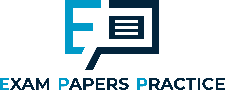 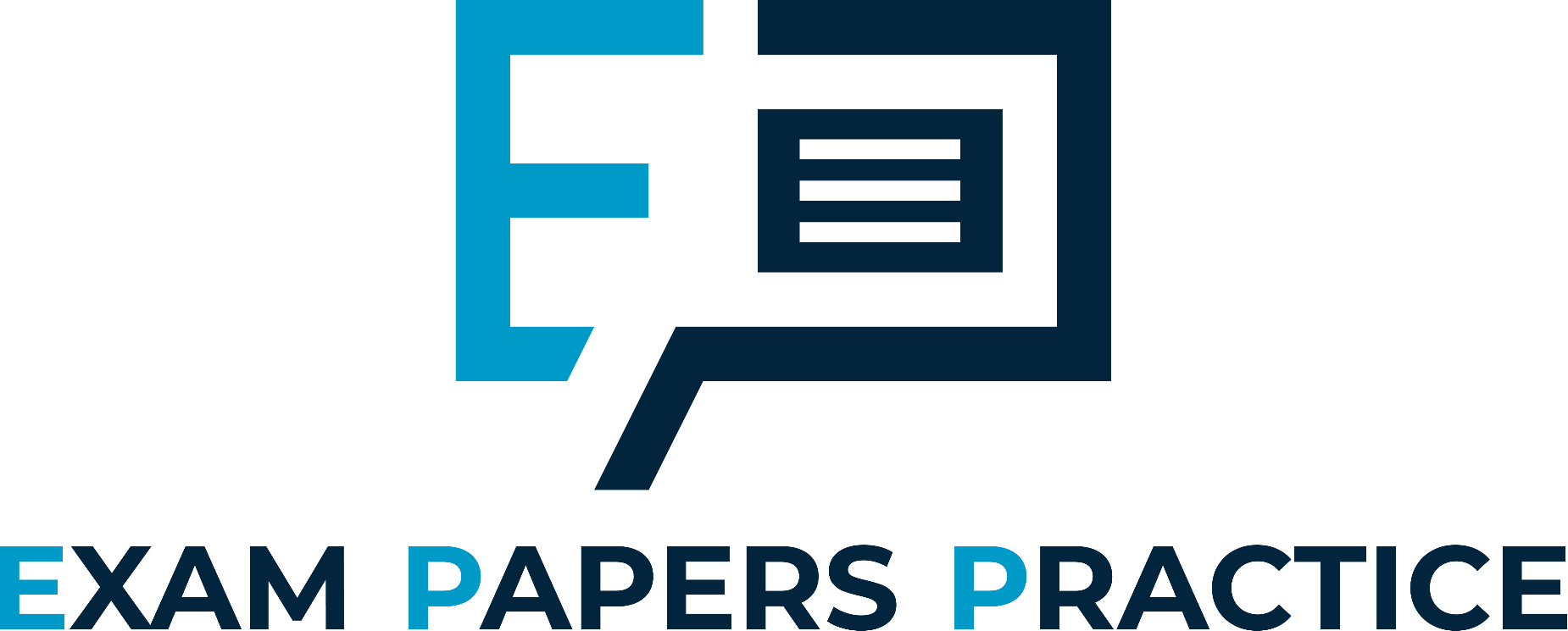 Activity 8
For more help, please visit www.exampaperspractice.co.uk
© 2025 Exams Papers Practice. All Rights Reserved
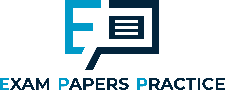 Homework
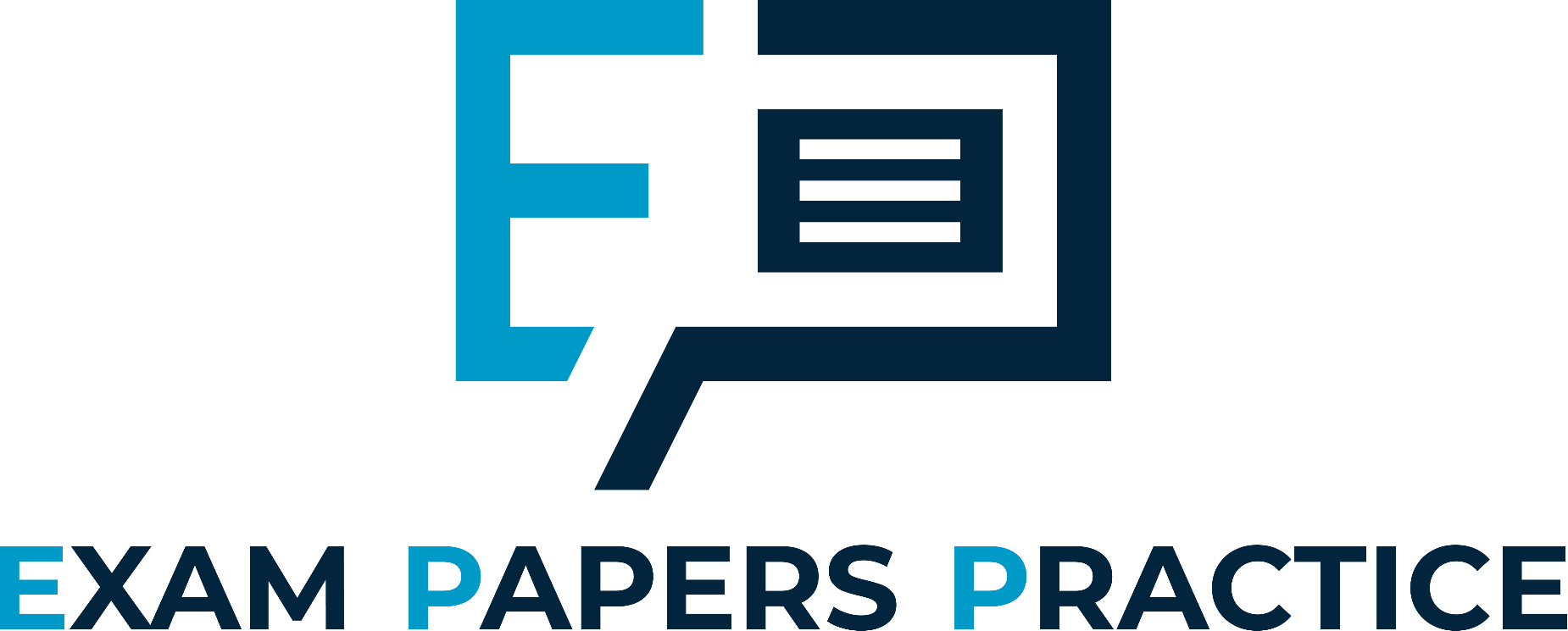 For more help, please visit www.exampaperspractice.co.uk
© 2025 Exams Papers Practice. All Rights Reserved
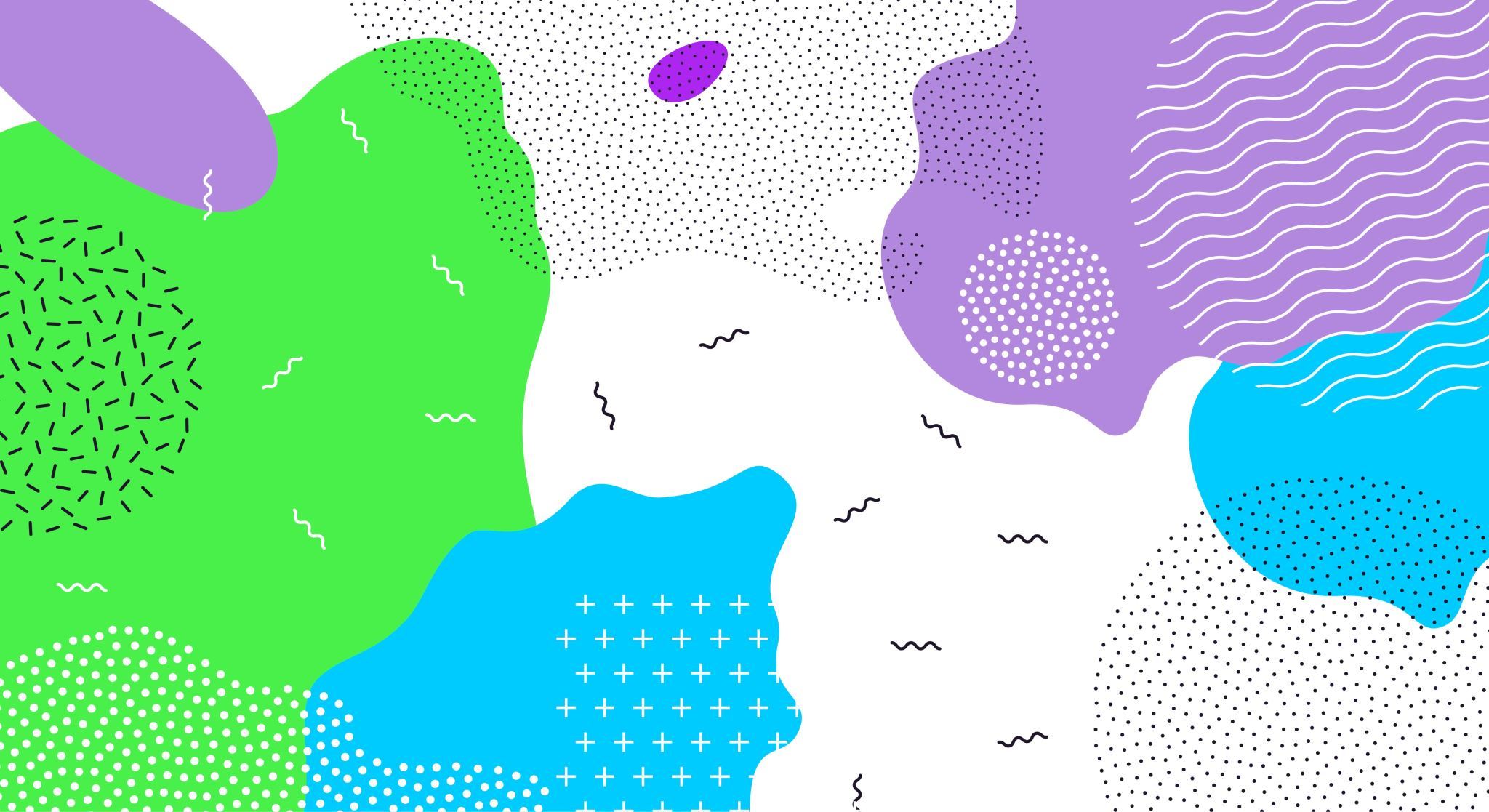 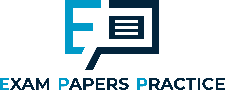 Home Learning
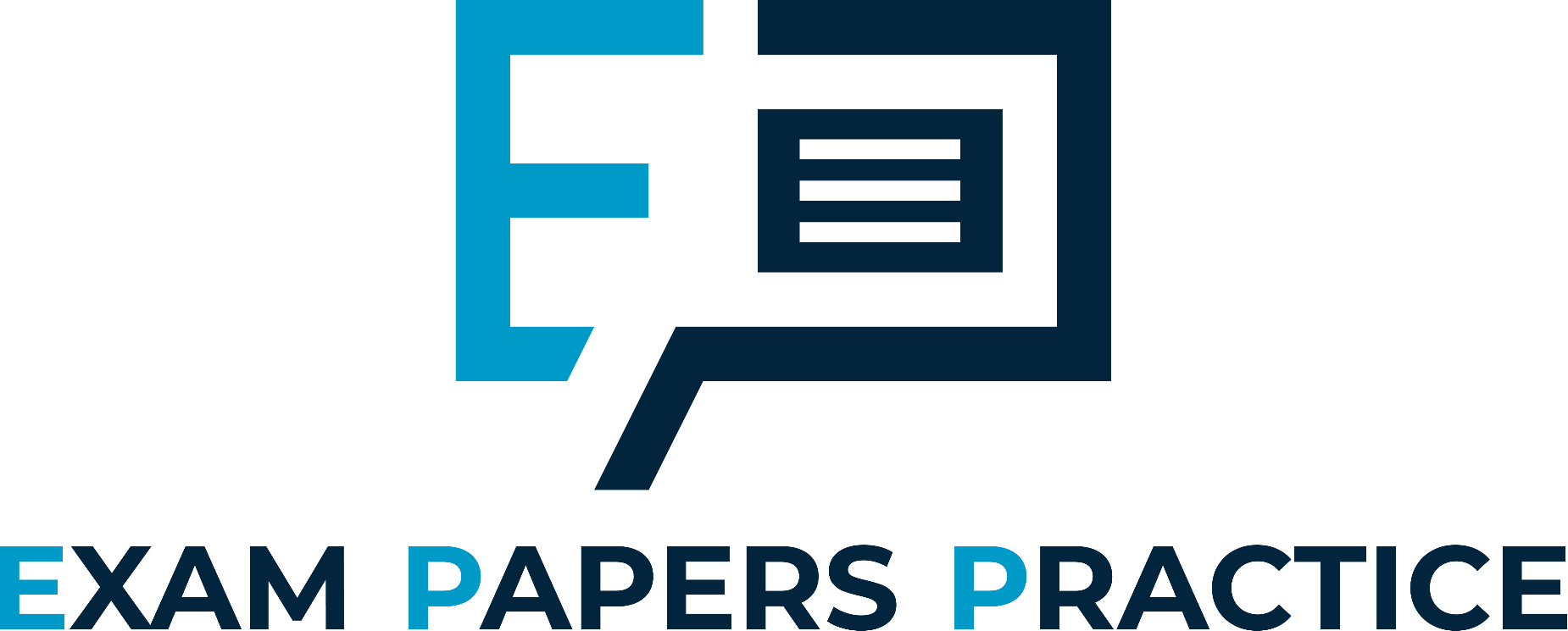 Trading Bloc Questions
For more help, please visit www.exampaperspractice.co.uk
© 2025 Exams Papers Practice. All Rights Reserved
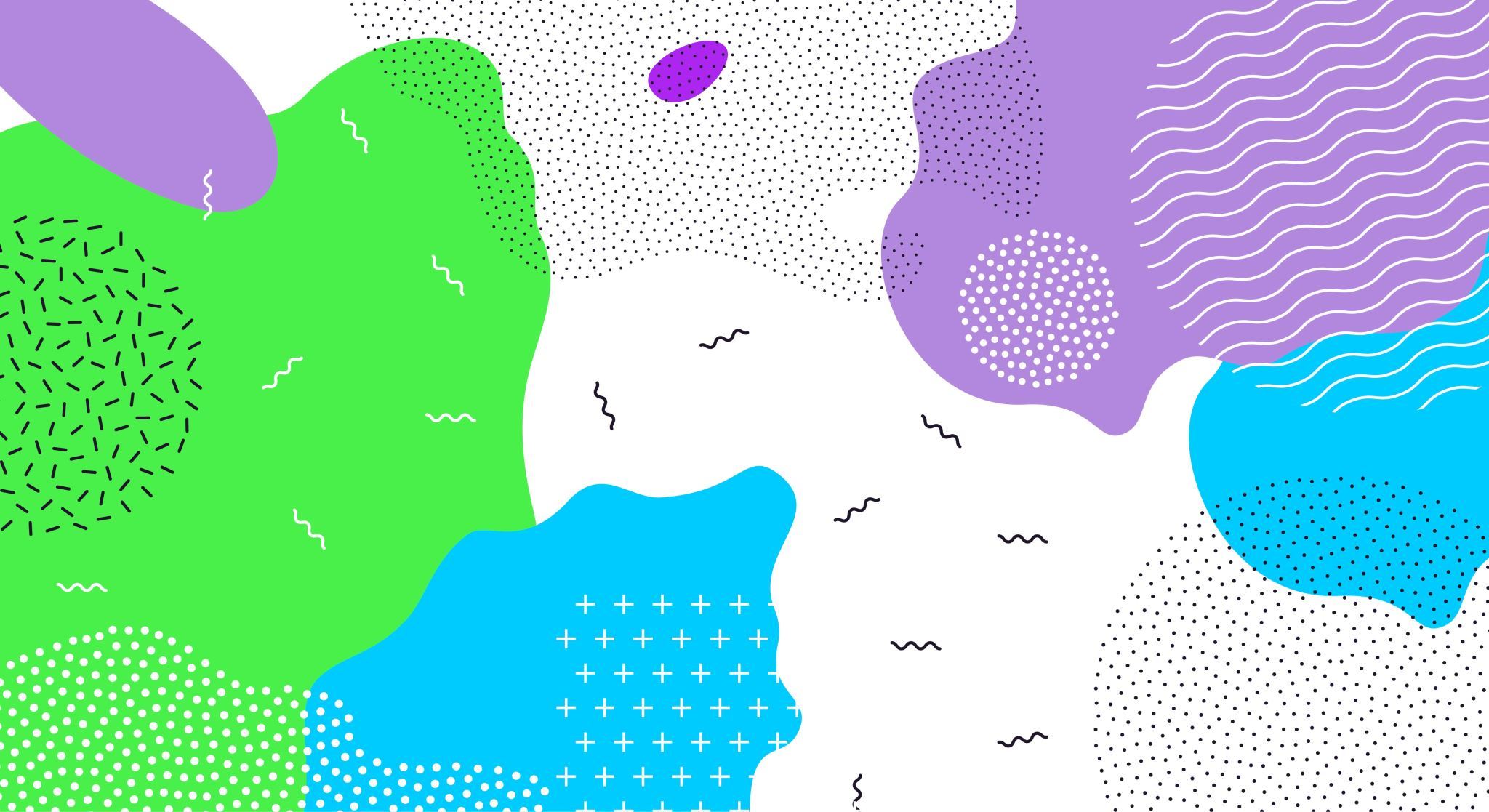 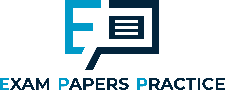 Plenary
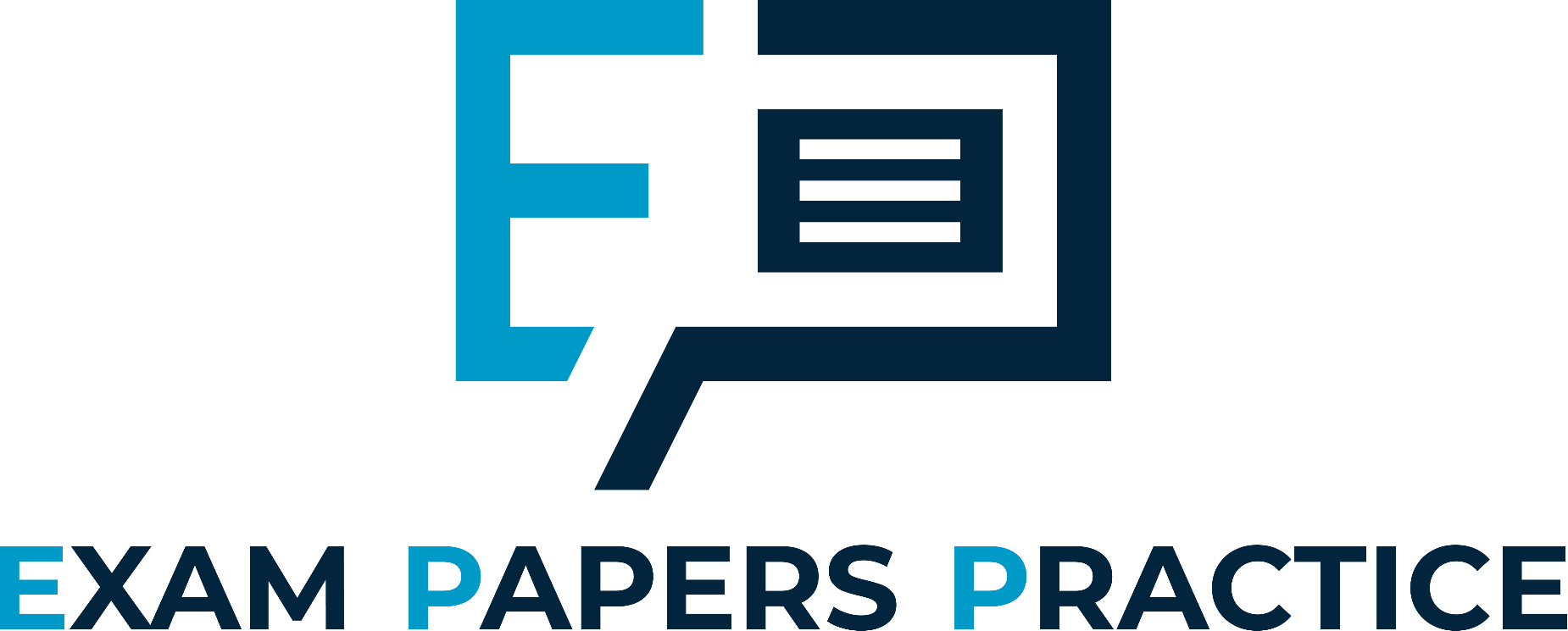 Define trade creation.
Name one famous trading bloc.
State 4 pieces of information about this bloc.
For more help, please visit www.exampaperspractice.co.uk
© 2025 Exams Papers Practice. All Rights Reserved
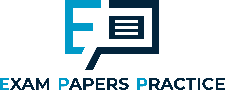 Questions
What are the main benefits and drawbacks of forming a trading bloc?
How do trading blocs affect the flow of goods and services between member countries?
How does the formation of a trading bloc impact the member countries' relationships with non-member countries?
What are some examples of trading blocs in the world today and how do they differ in terms of membership and trade agreements?
How do trading blocs affect the competitiveness of member countries in the global market?
How do trading blocs impact the balance of trade and the exchange rates of member countries?
How do trading blocs affect the economic growth and development of member countries?
How do trading blocs impact the distribution of benefits and costs among member countries?
How do trading blocs impact the movement of labor and capital between member countries?
What are the major challenges facing trading blocs today and how might they be addressed?
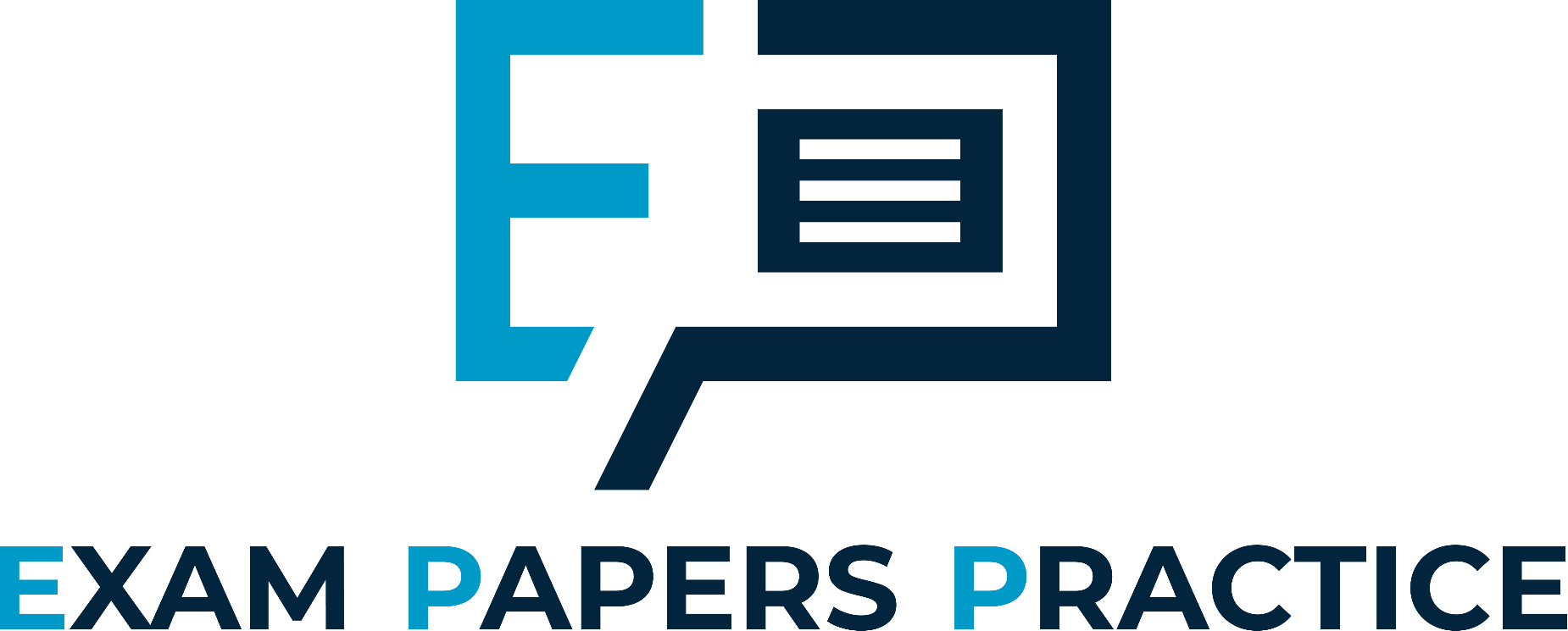 For more help, please visit www.exampaperspractice.co.uk
© 2025 Exams Papers Practice. All Rights Reserved